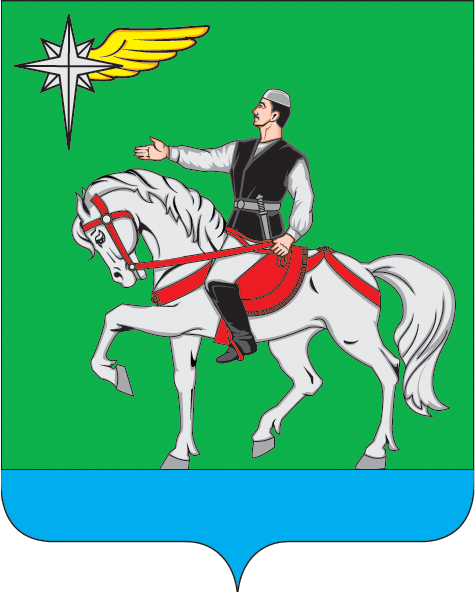 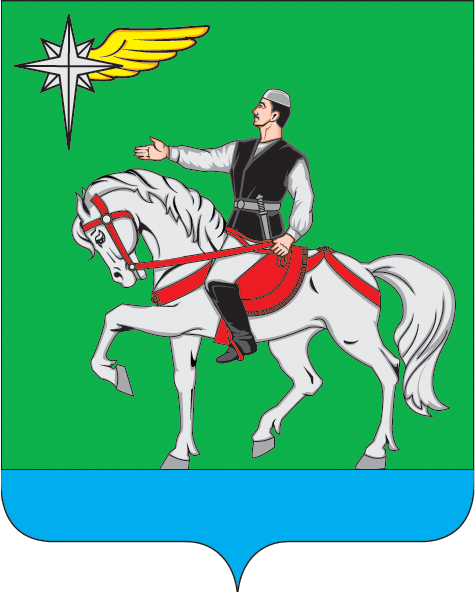 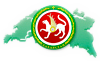 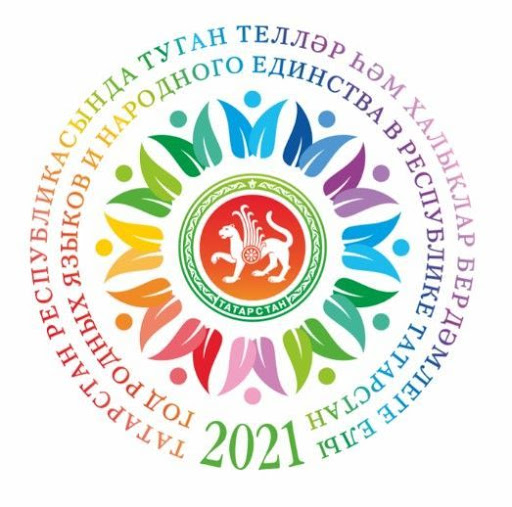 Татарстан Республикасы 
Әгерҗе муниципаль районы 
Көчек авыл җирлегенең 
2020 елга отчеты
                                                  Көчек авылы,
                                                       2021 нче елның 19 феврале
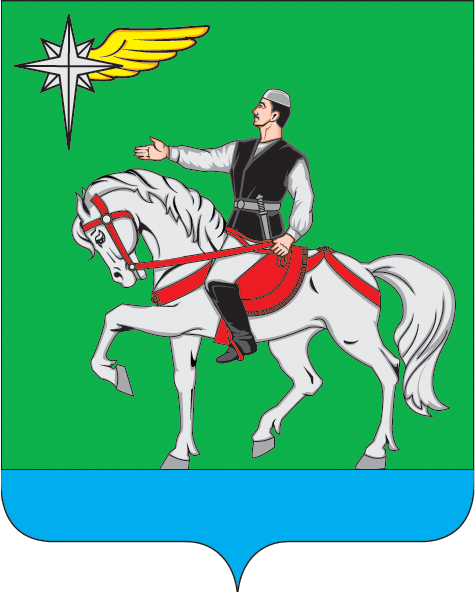 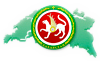 Докладчы 
Көчек  авыл җирлеге башлыгы
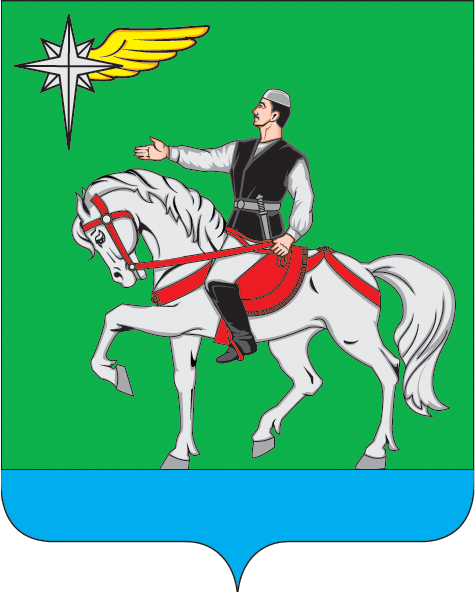 Татарстан Республикасы  Президентын   
     һэм  җирле  Советларга  сайлаулар
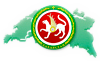 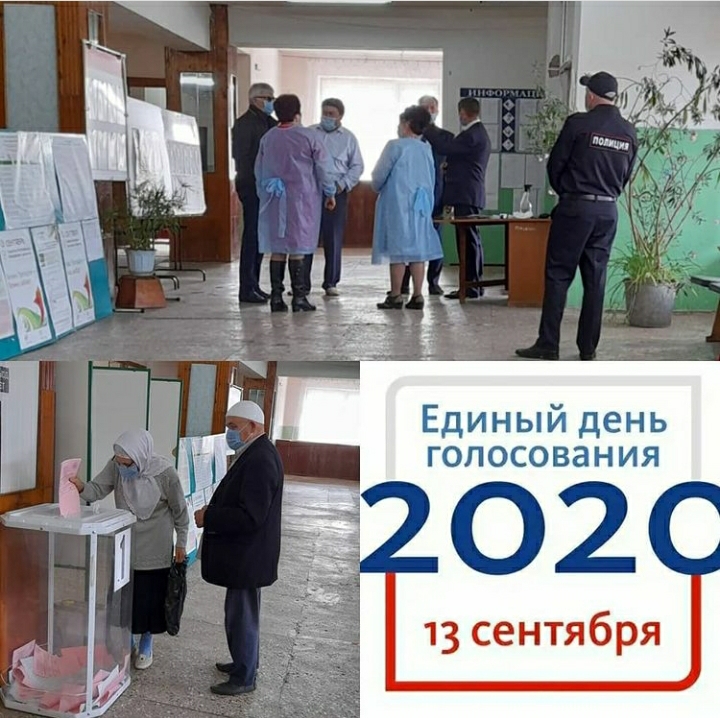 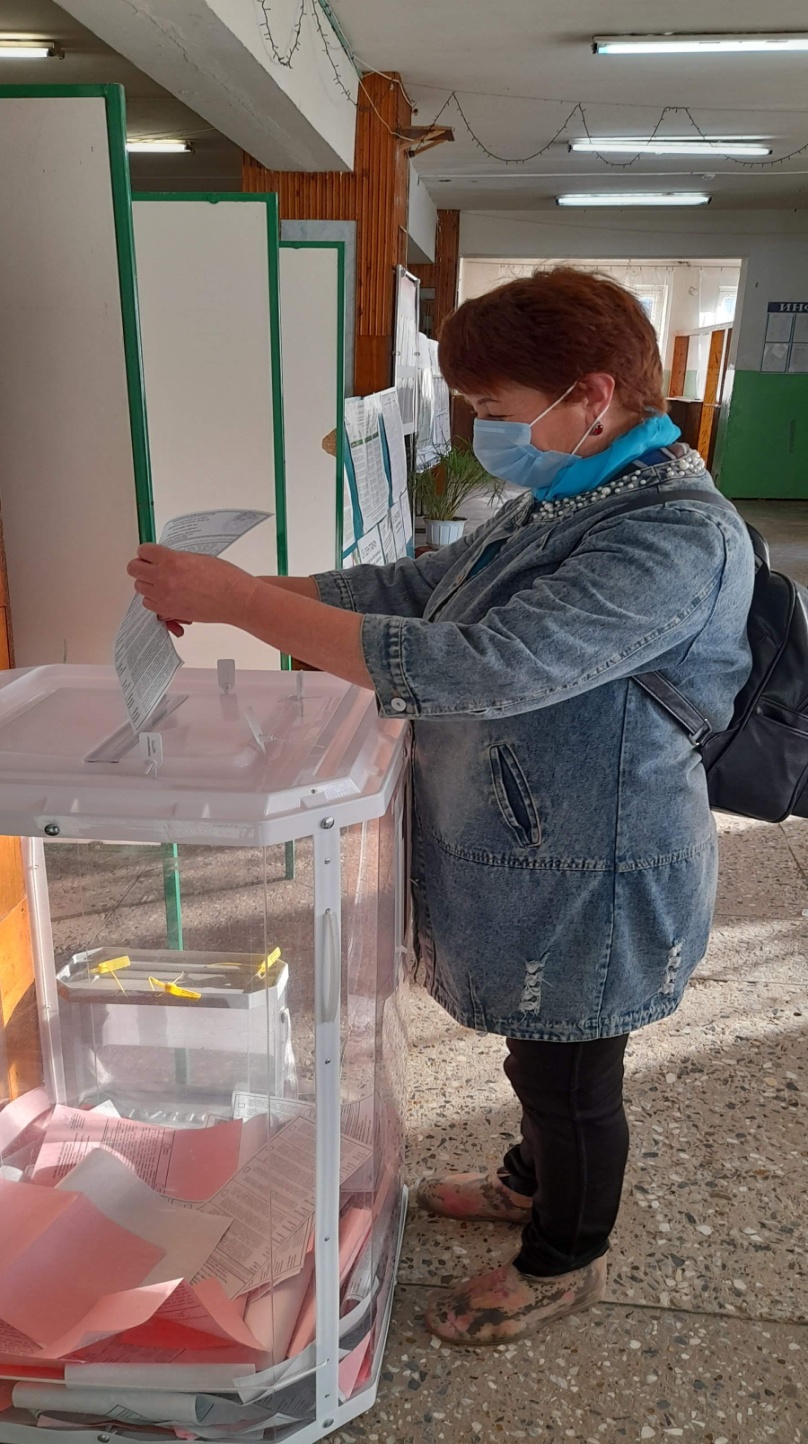 Татарстан Республикасы  Президентын   
     һэм  җирле  Советларга  сайлаулар
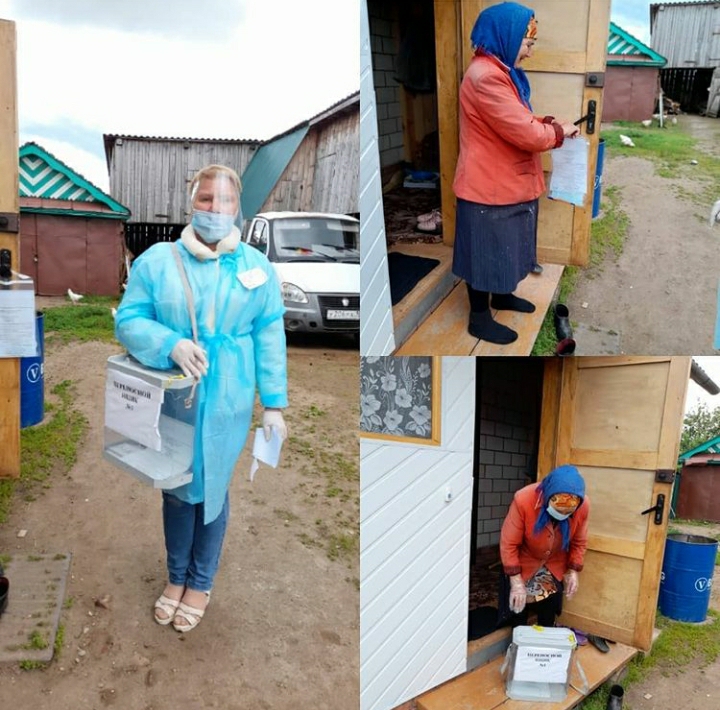 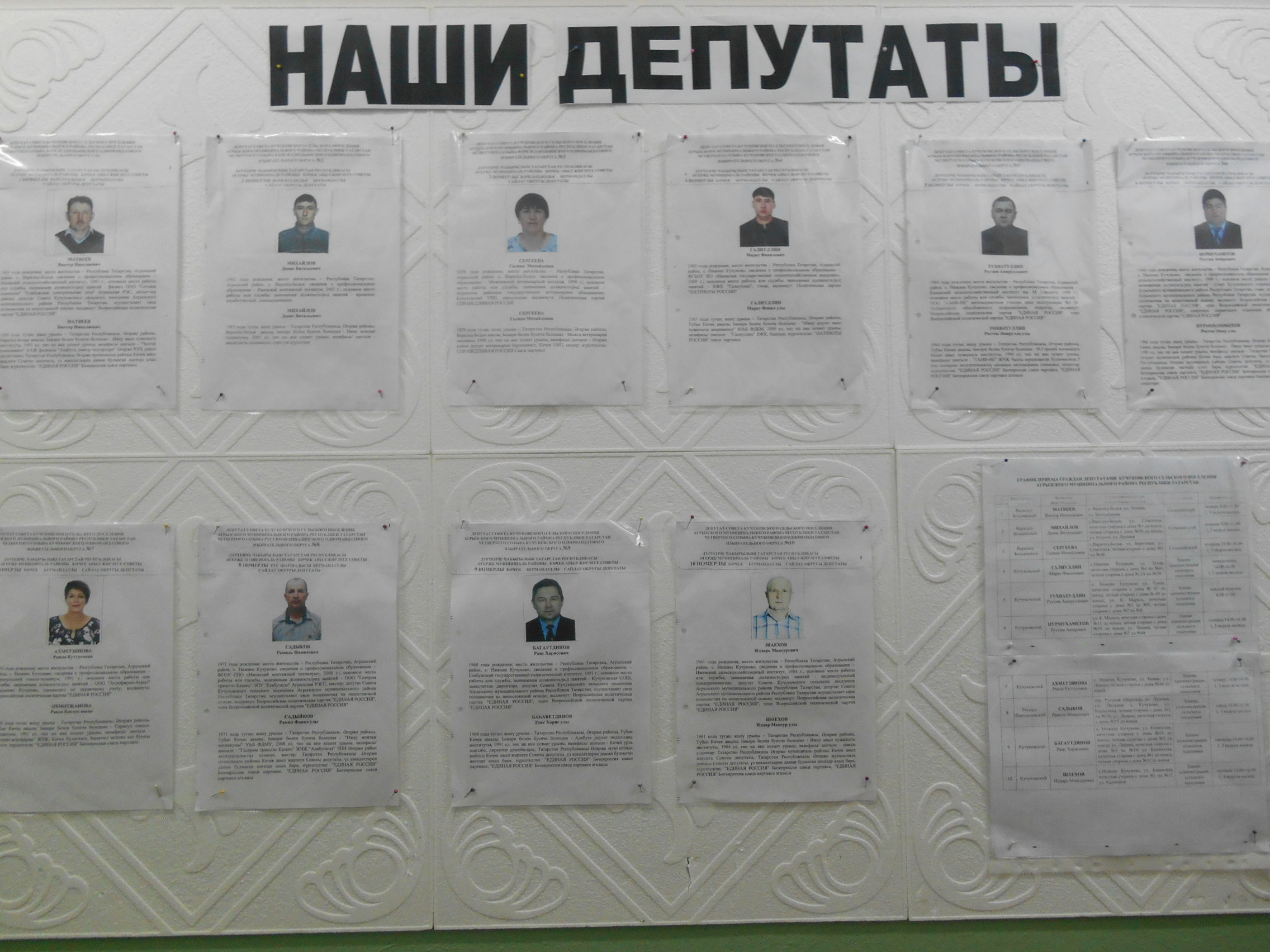 коронавирус
Ярдәм  янәшәдә
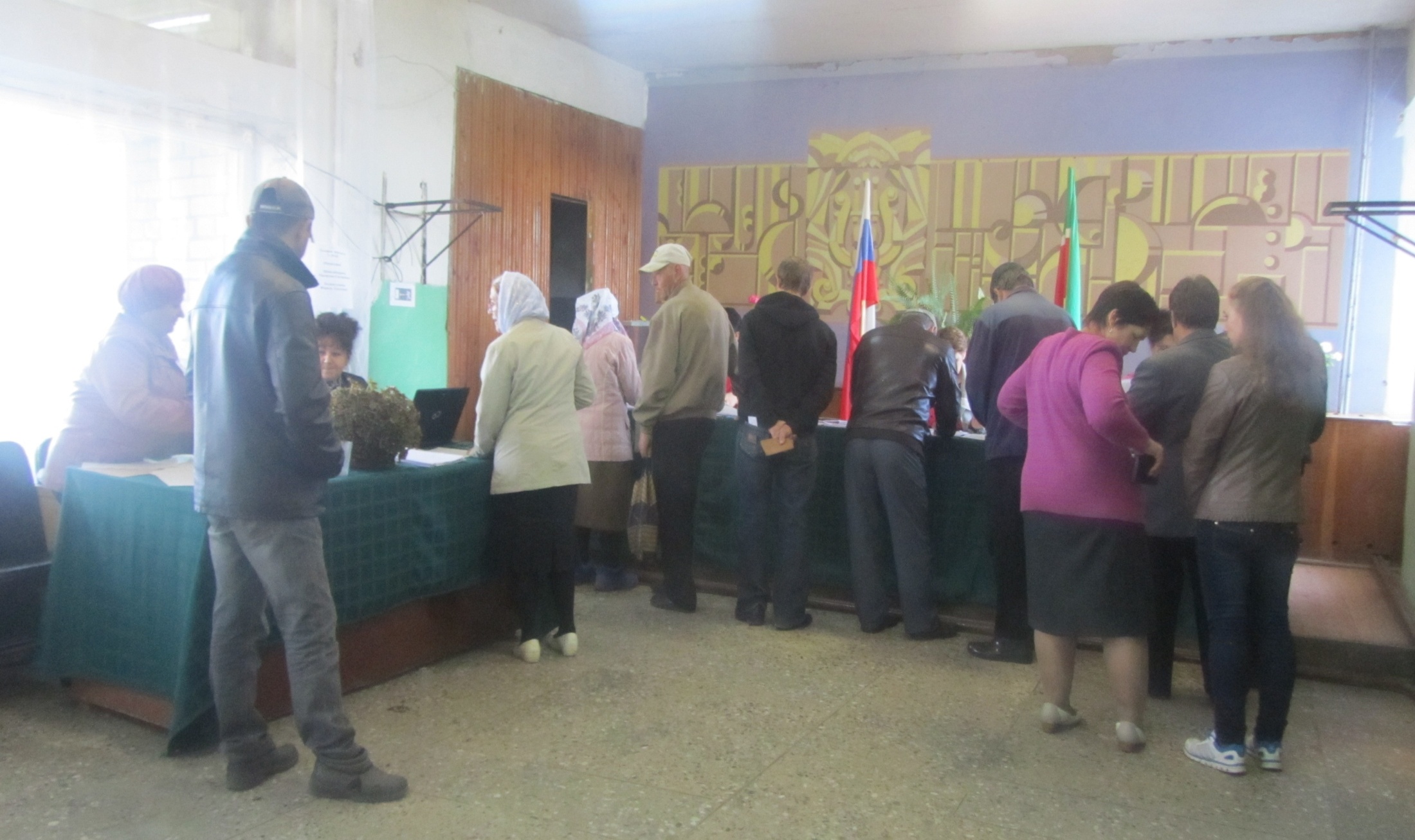 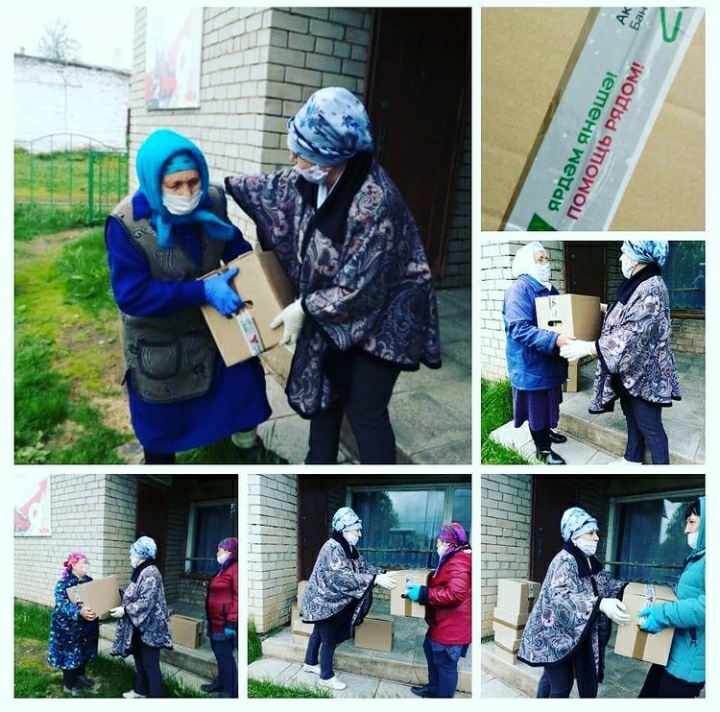 Бөек  җиңүнең 75  еллыгы
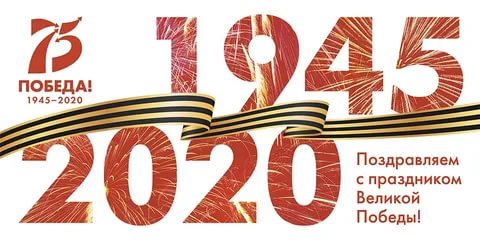 Башкарма  комитет хезмәткәрләре
Башкарма  комитет хезмәткәрләре
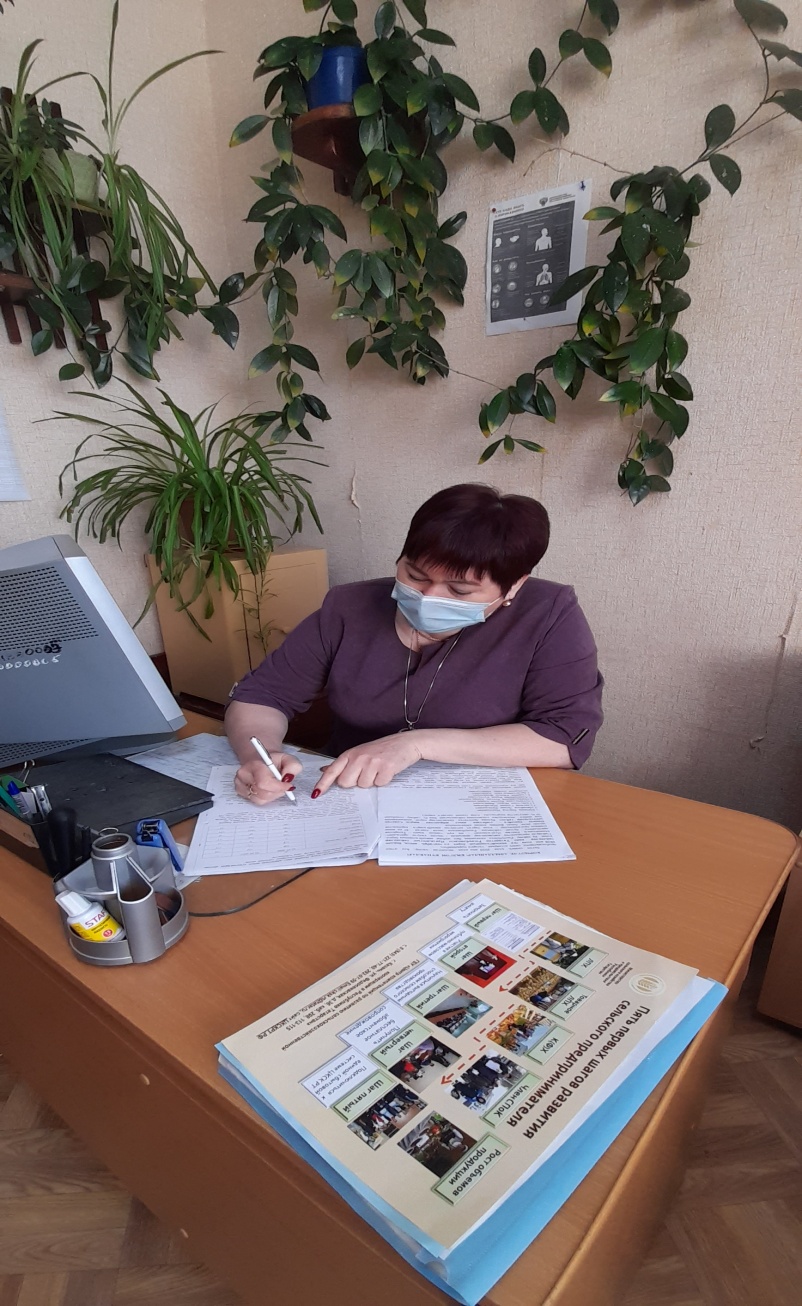 Башкарма  комитет хезмәткәрләре
Башкарма  комитет хезмәткәрләре
Авыл  җирлеге  территориясендә
1  урта  мәктәп, башкарма   комитет, 
1  башлангыч  мәктәп, 2  балалар  бакчасы, 
2 медпункт, 2  авыл  клубы, 2  китапханә, почта,    райпоның  2  кибете  урнашкан.  Халыкка  1 кафе, эшмәкәрләрнең 3  сәудә ноктасы, Агрофирманың  дуңгызчылык  комплексы  , 2 нче филиал  оешмасы,    электр  челтәре, газ  хезмәте, ветучасток  хезмәт курсәтә.
Җирлектә  халык  саны
җирлек буенча-1093 кеше
Шулардан:  
  672 –Көчектэ
  356 - Варклед –Бодьяда
  65- Рус Шаршадысында
Авыл  җирлеге буенча
Пенсионерлар саны-330 кеше, ягъни авыл җирлегендә яшәүчеләрнең 30%   
пенсиянең уртача күләме 13748 сум  тәшкил итә (уртача район  буенча 13637 сум
Авыл  җирлеге буенча
Авыл  җирлеге буенча
Узган  ел җирлектә  6  бала туган,
шуларнын 6 сы да Көчектә
14 кеше вафат булган, 
шуларнын:
 Көчектә – 8 кеше
 Варклед-Бодьяда - 5кеше
 Рус Шаршадысында - 1 кеше
Җирлектә 415 хуҗалык исәпләнә
Көчектә – 270
Варклед-Бодьяда – 111
Рус Шаршадысында – 34 хуҗалык.

 Шуларның 42-се тормый торган йортлар, һәм 8 йортта  җәйге чорда  гына яшиләр(дачниклар)
Бугенге көндә җирлек буенча 3 авылда
Бугенге көндә җирлек буенча 3 авылда
1023 баш  мөгезле эре терлек 
-шулардан – 195 баш савым сыер
- 246 баш сарык
- 136 – кәҗә 
-шулардан 55 савым кәҗә
 7 – ат, 27 колын
 367 – семья корт
 1457 – кош-корт исәпләнә.
Фермер  хуҗалыгы
Җирлек территориясендә фермер хуҗалыгы эшли. Программада катнашучы -бөртекле һәм кузаклы культуралар үстерү буенча  яшь фермер Шәехов Инсаф Илдар улы. Сөрүлекләр мәйданы 182 га тәшкил итә, тулай ашлык күләме - 3445 ц,  азык культуралары 240 ц әзерләнгән.
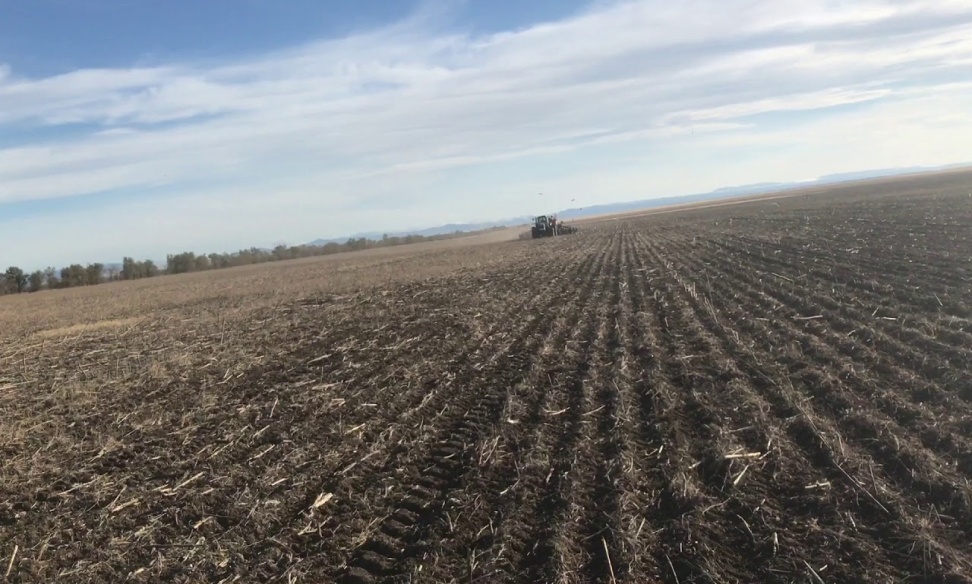 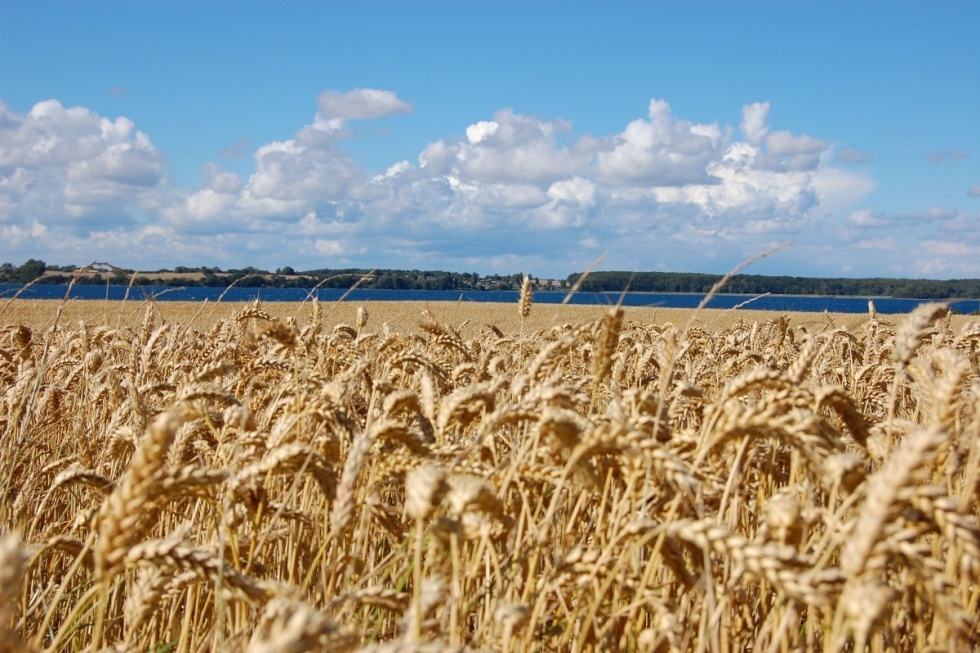 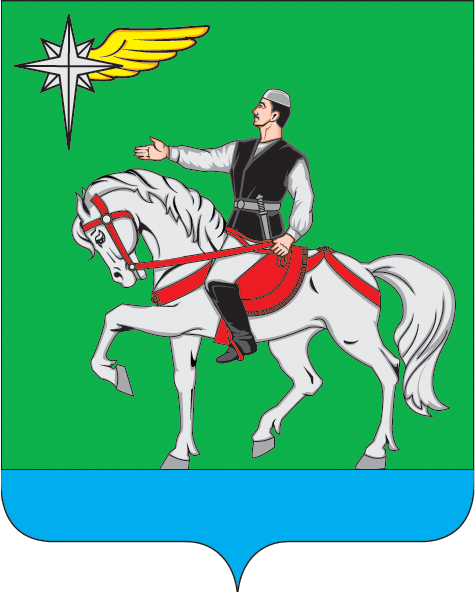 КФХ  «Саетов»
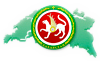 Шулай ук җирлек территориясендә түбәндәге крестьян-фермер хуҗалыклар эшли:
 – Сәетов И. Р. КФХ - 180 баш эре мөгезле терлек тота, шул исәптән ит юнәлешендәге 120 баш сыеры бар, 101 ц ит сатылган; азык өчен 56,3 га сөрүле кукуруз җире бар.
.
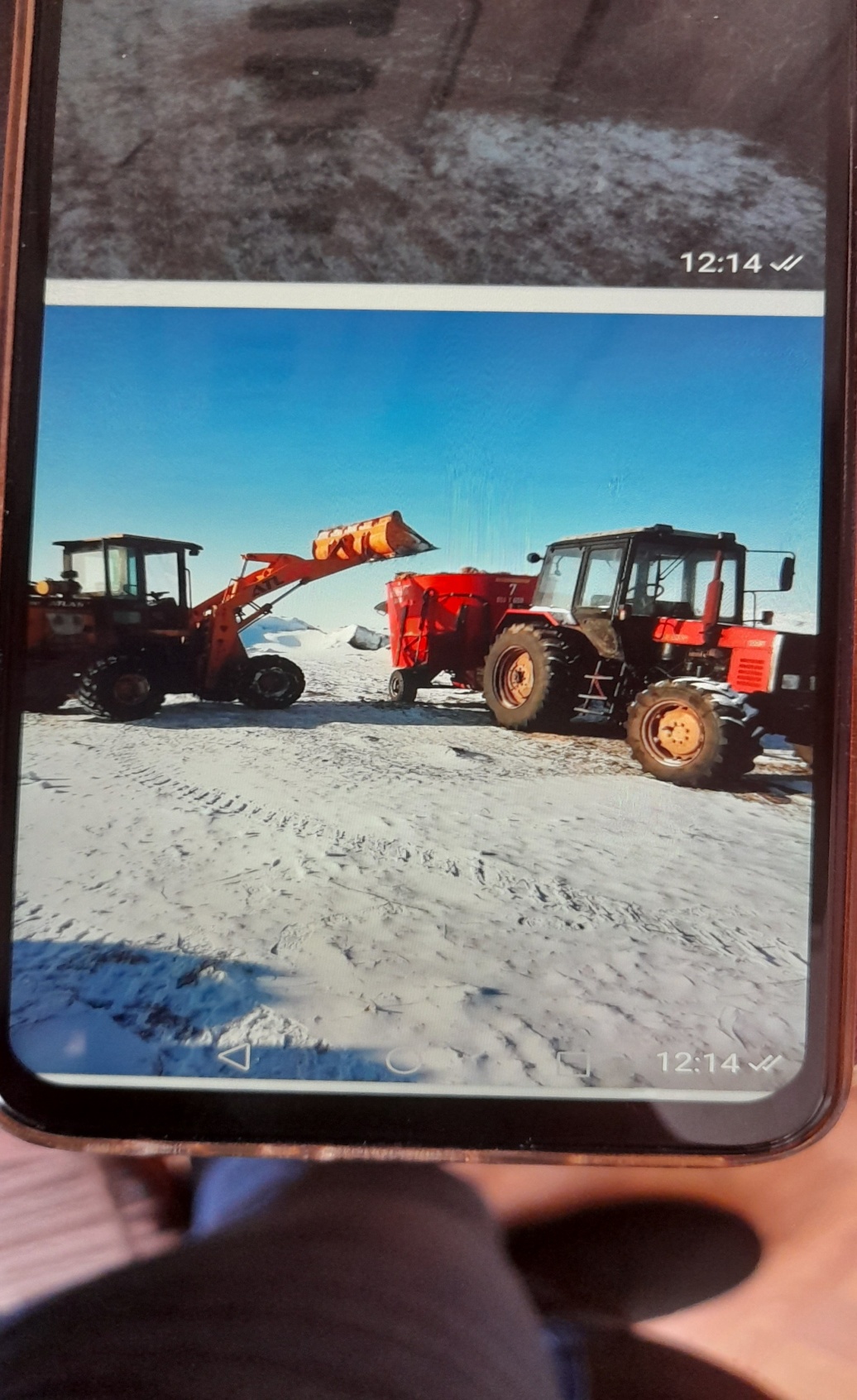 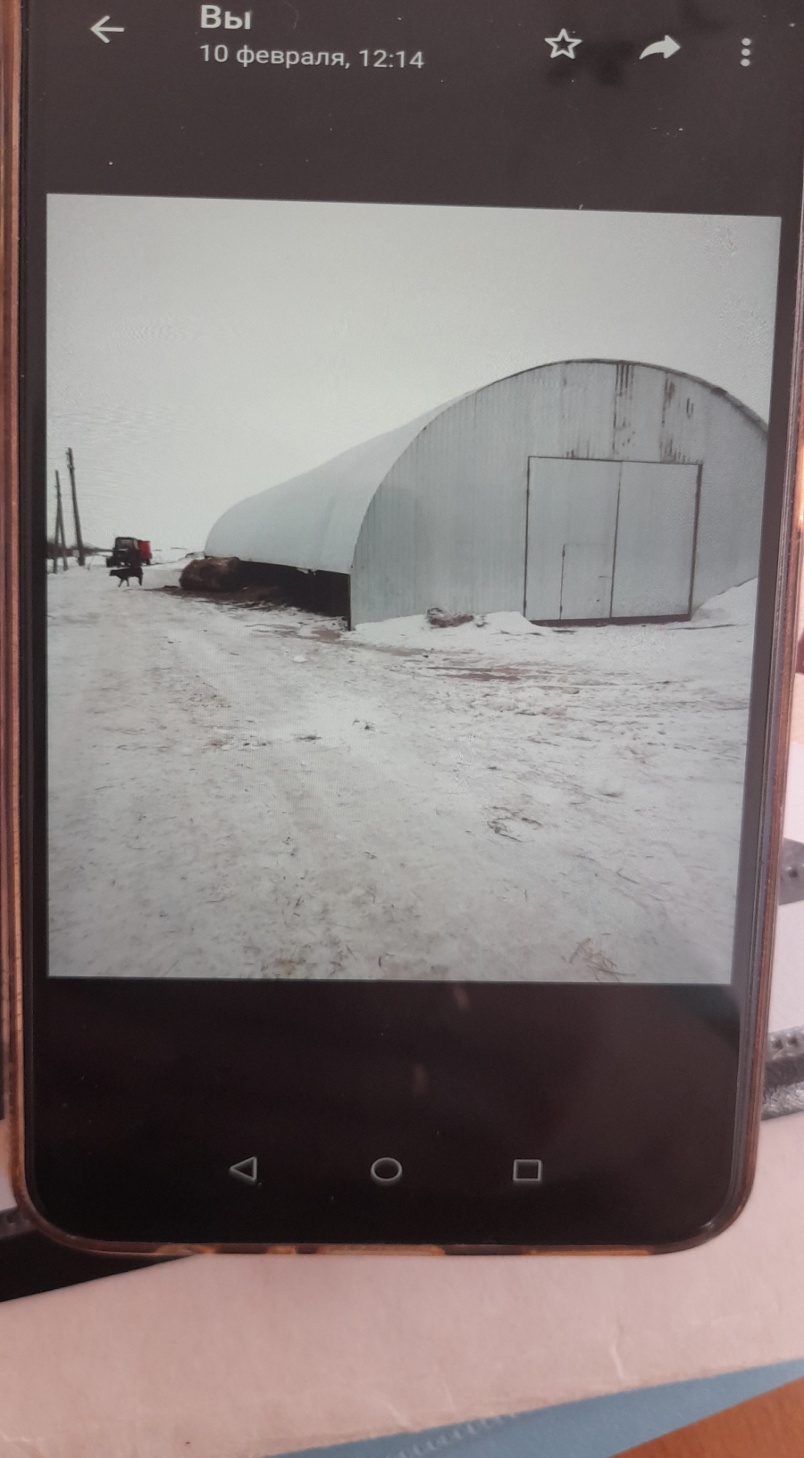 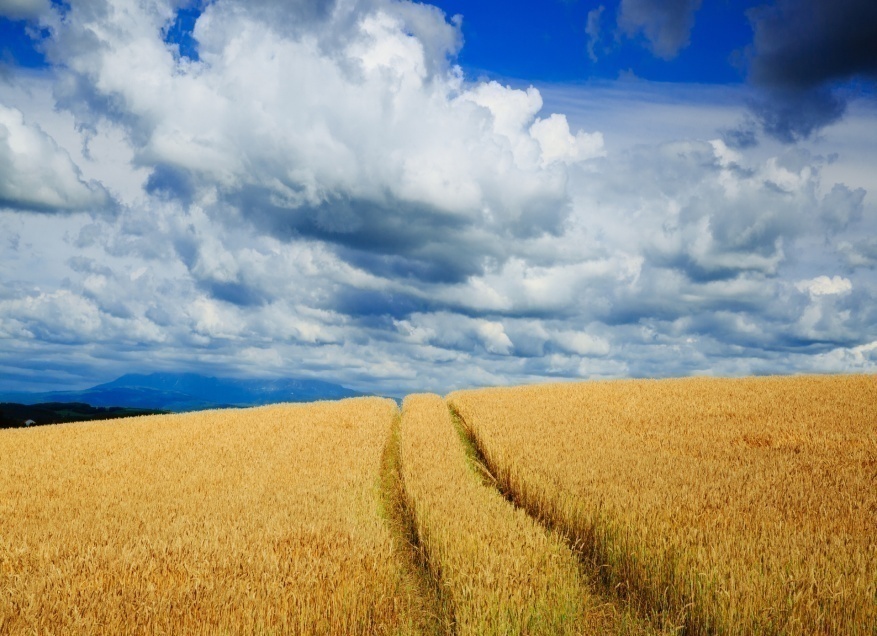 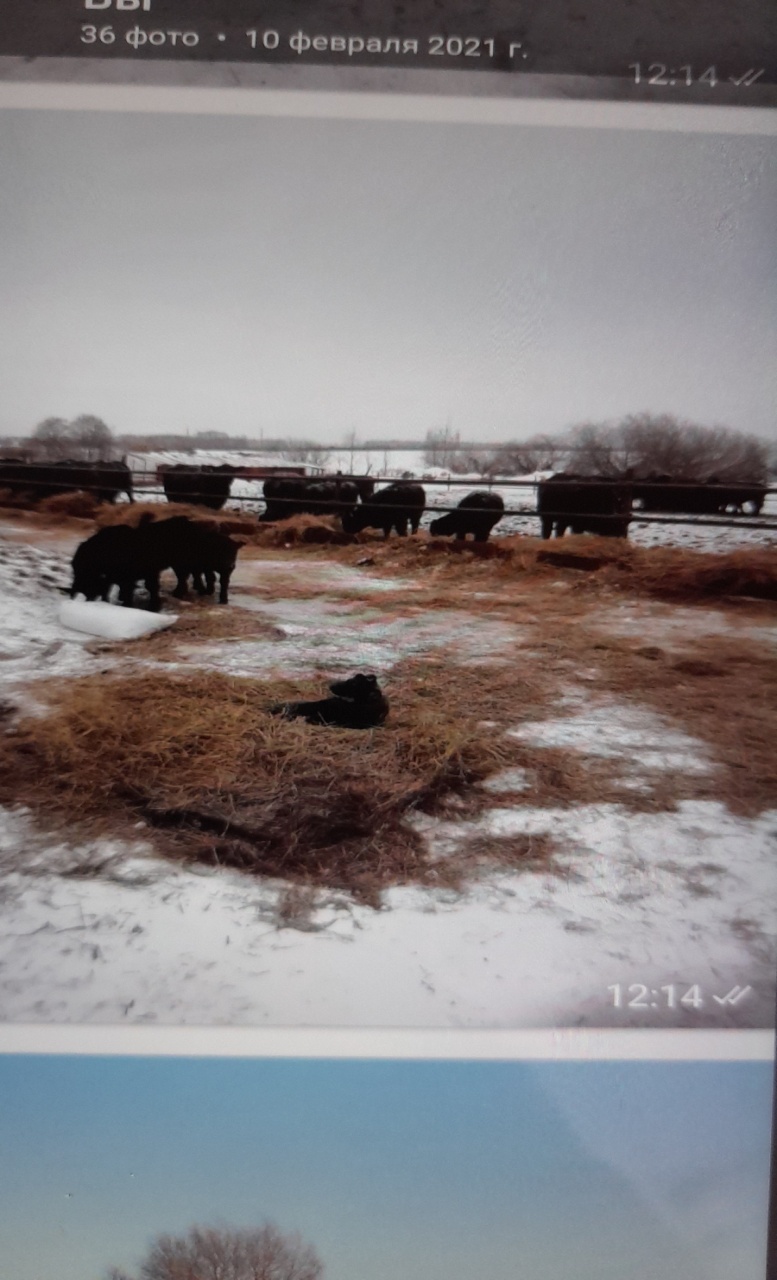 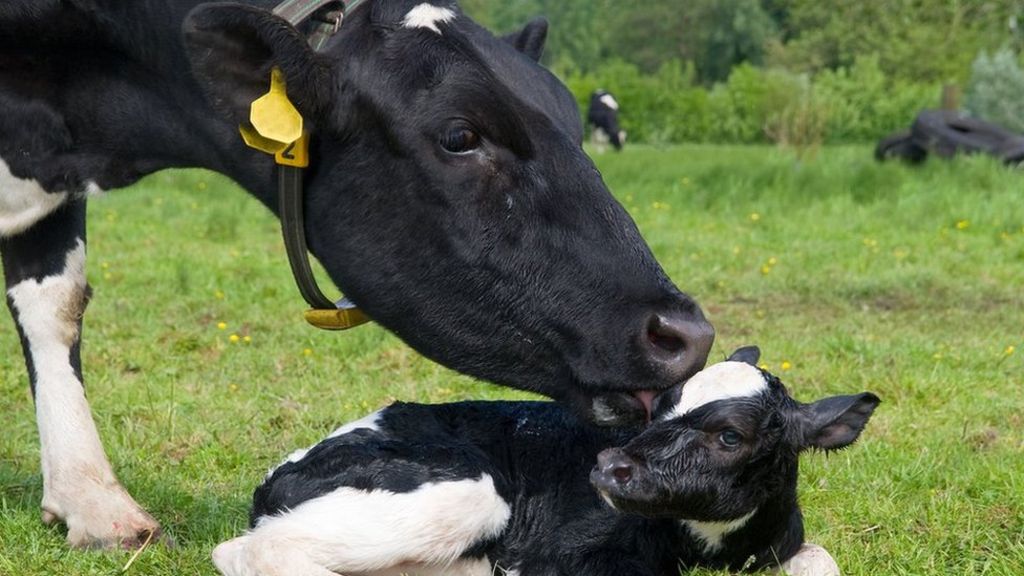 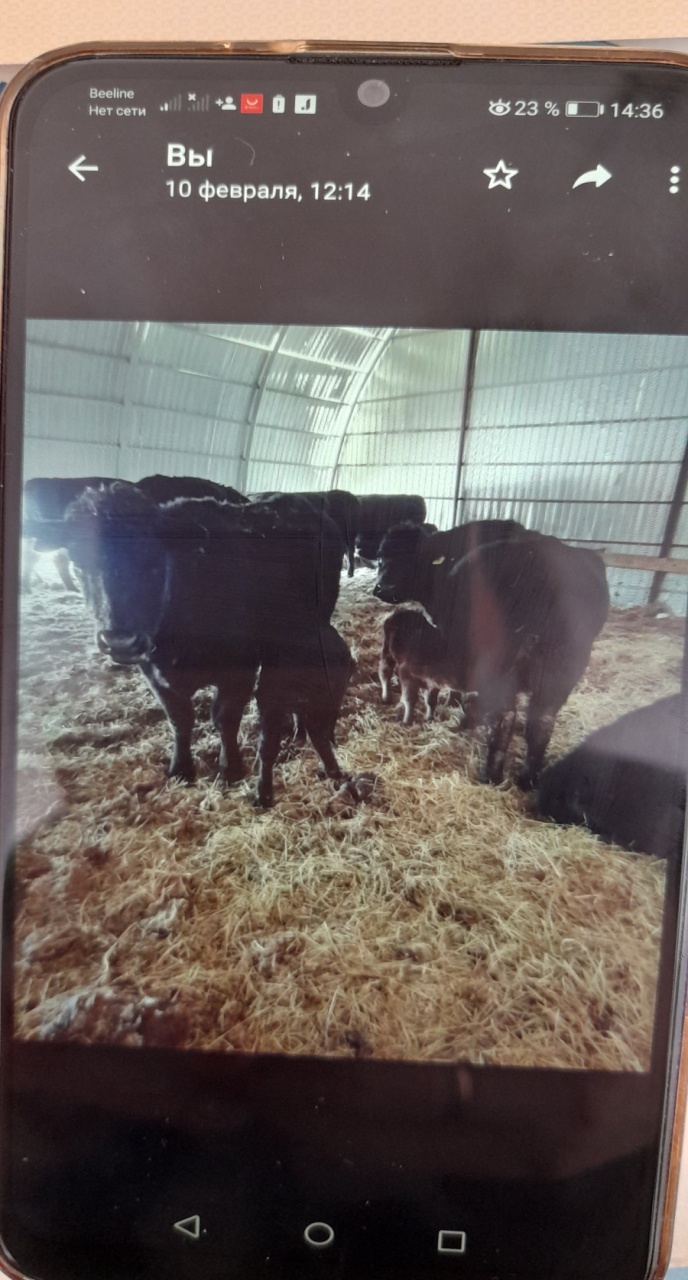 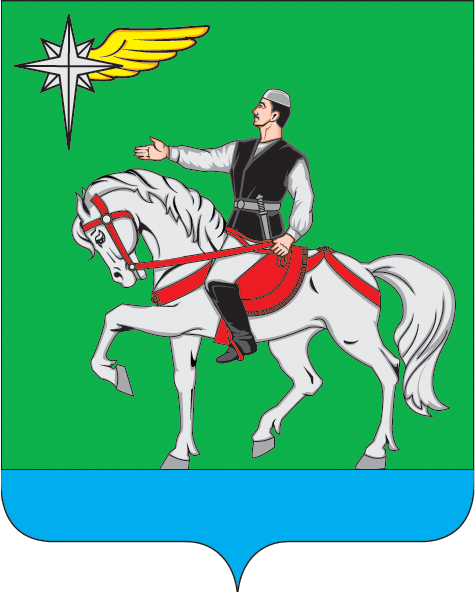 КФХ  «Галиуллин»
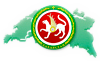 - Галиуллин М. Ф. КФХ - 60,6 га сөрүлек җире бар. 1222 ц  ашлык, 87ц азык культуралары җыеп алынды. 
    2020 елда шәхси хуҗалыклар тарафыннан алынган бюджет ярдәме суммасы – 628,3 мен сум тәшкил итә.
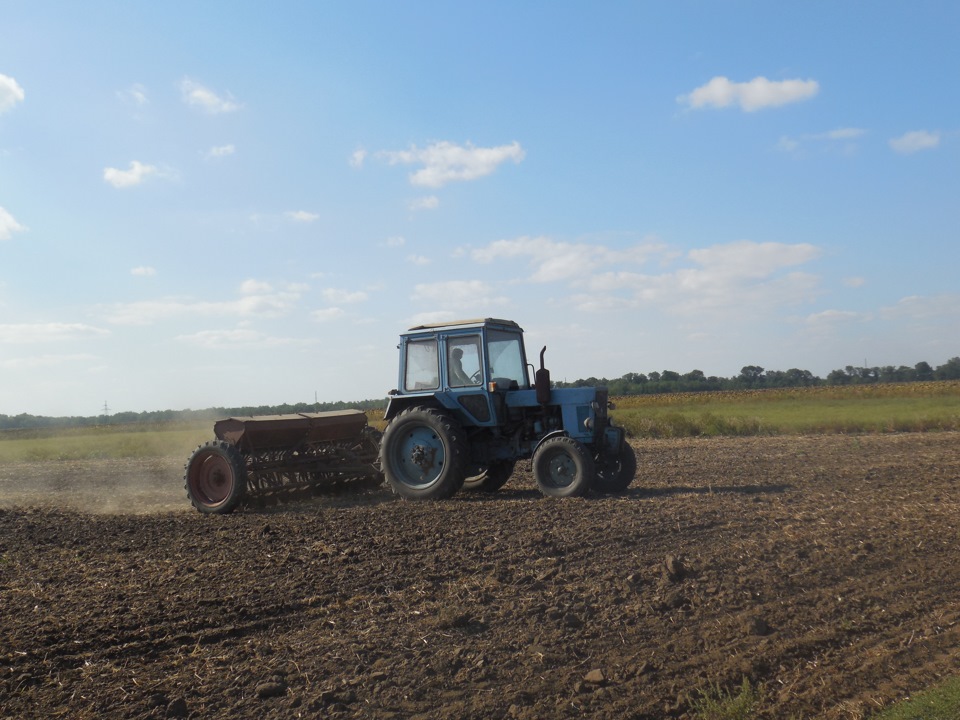 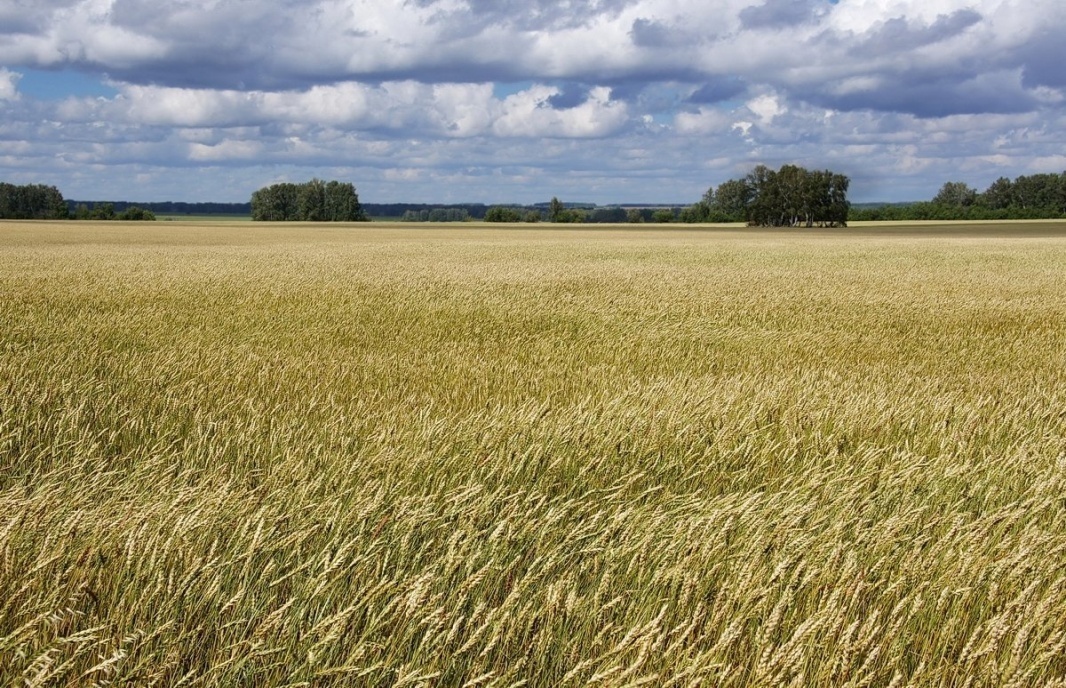 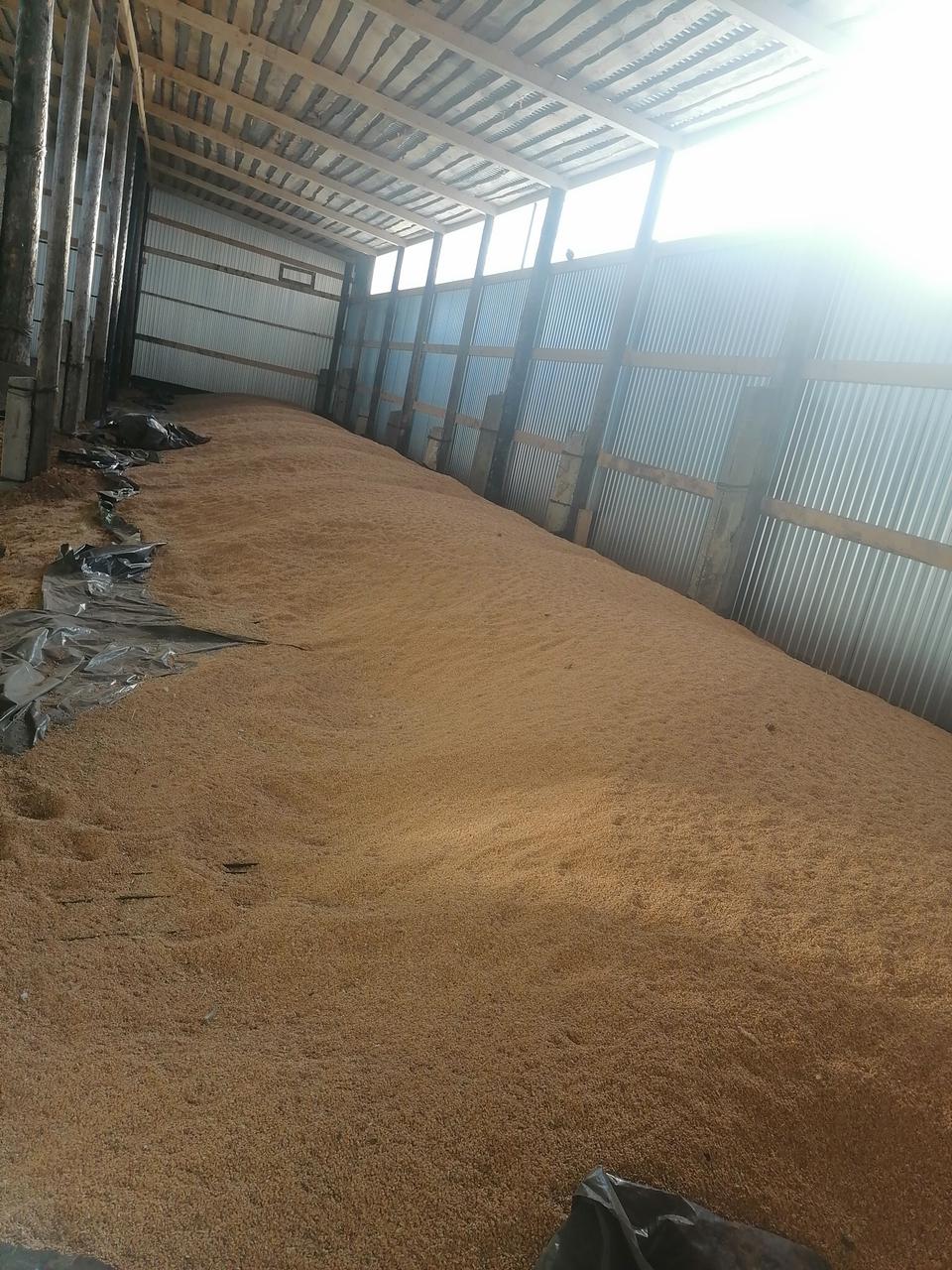 Әгерҗедә  ярминкә
Шәхси хужалыкларга ярдәм
Бюджеттан  шәхси  хуҗалыкларга  ярдәм йөзеннән  барлыгы  авыл  җирлеге  буенча  
    628 мең 300 сум  акча  буленеп  бирелде:
    Сыерларга – 587мең 800сум
    Кәжәләргә – 22 мең 500сум  
    Атлар тоту өчен -18мең сум
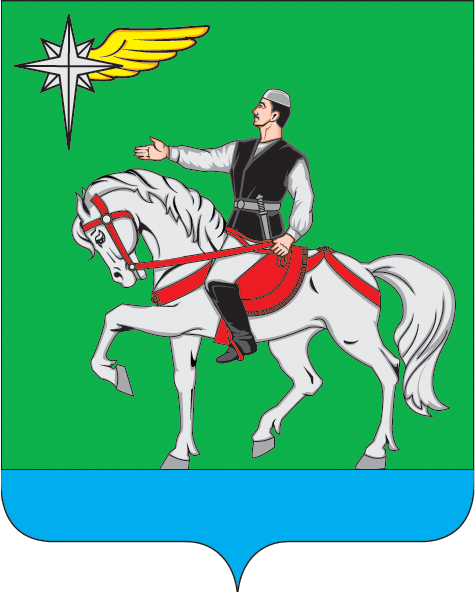 Шәхси хуҗалыклардагы  техникалар
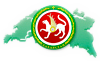 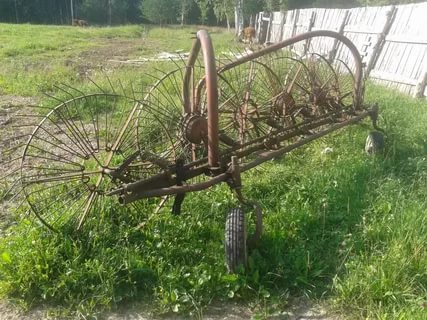 Тракторлар – 67 
Чылбырлы тракторлар – 3
Комбайннар  - 4
Печән  чапкыч – 49
Йөк  машинасы -25
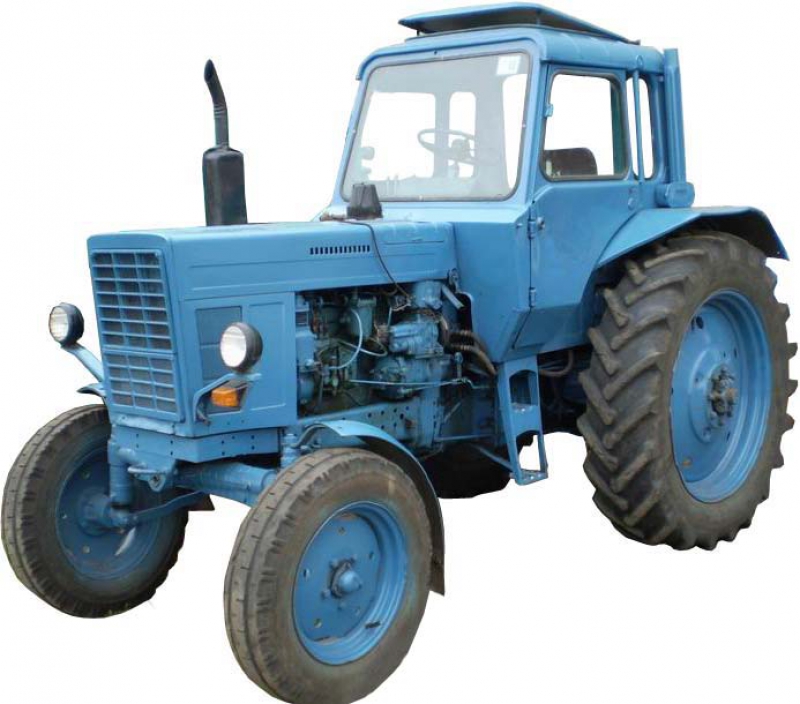 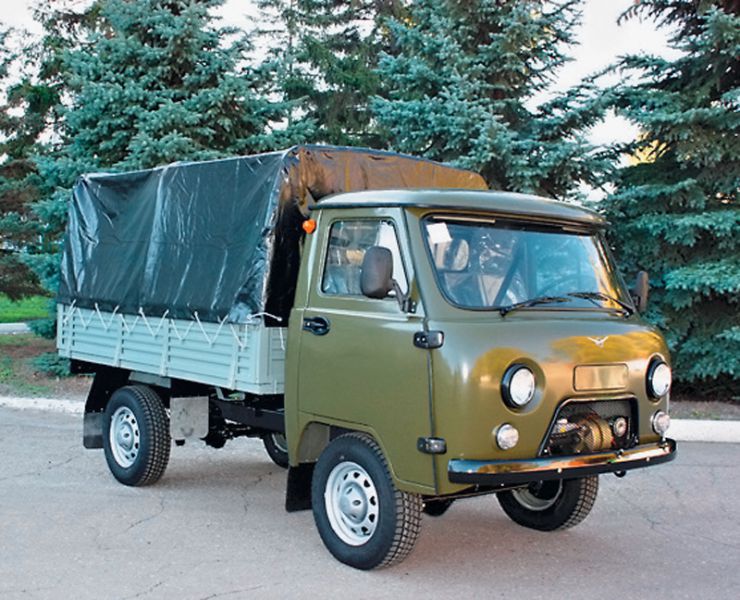 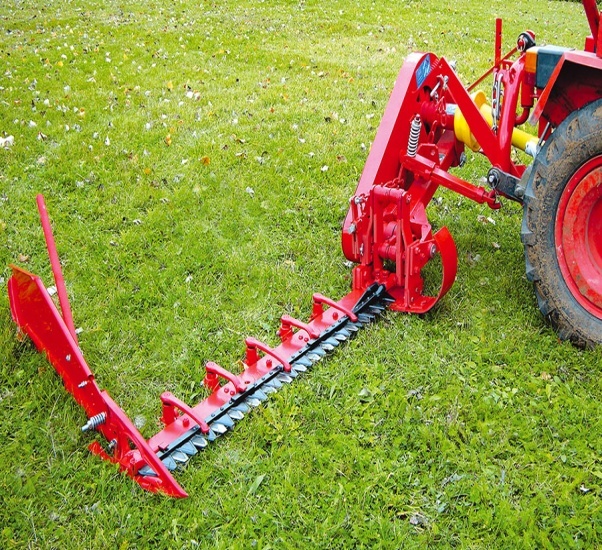 ООО «Нәүрүз»нең   2 нче  филиалы
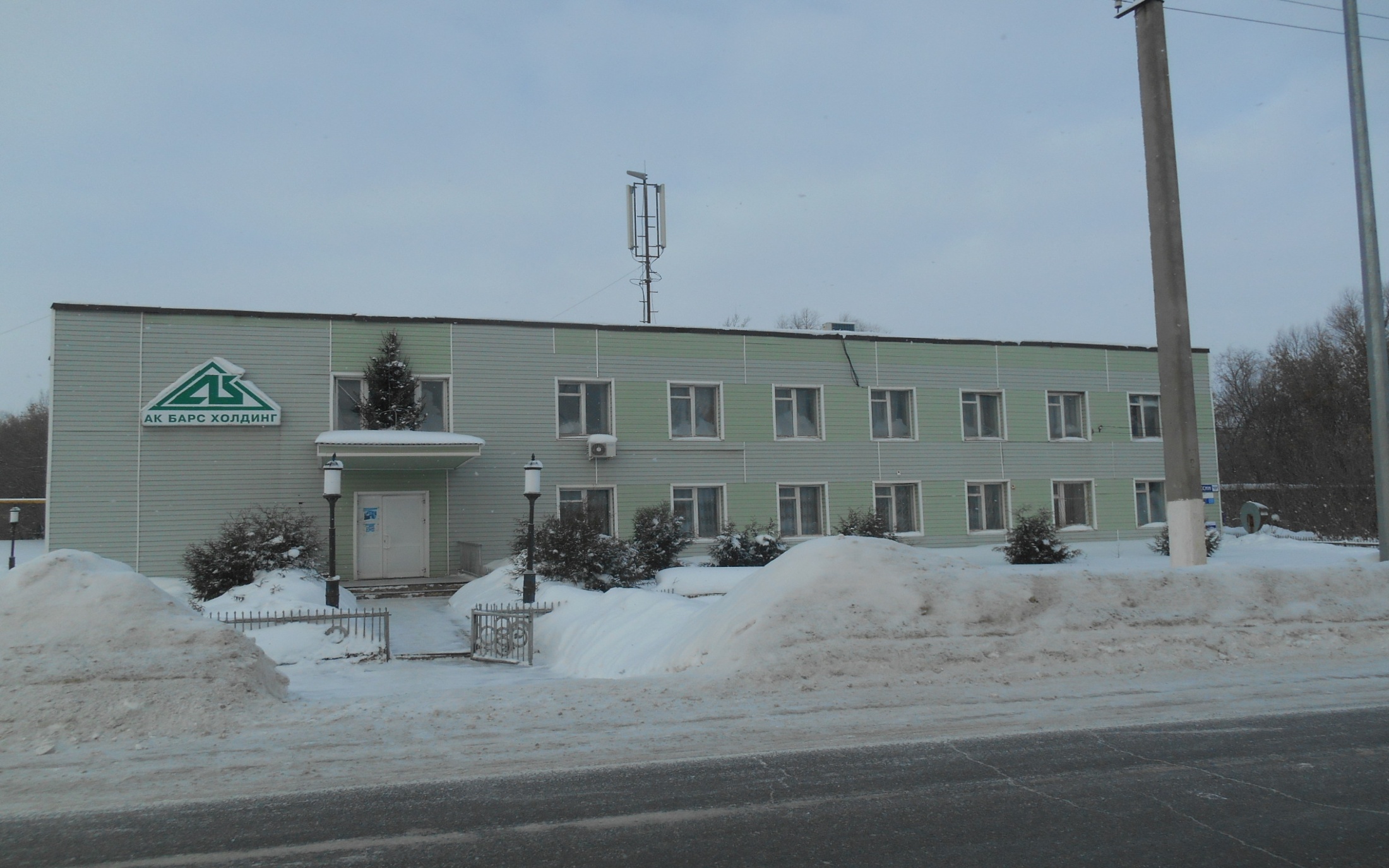 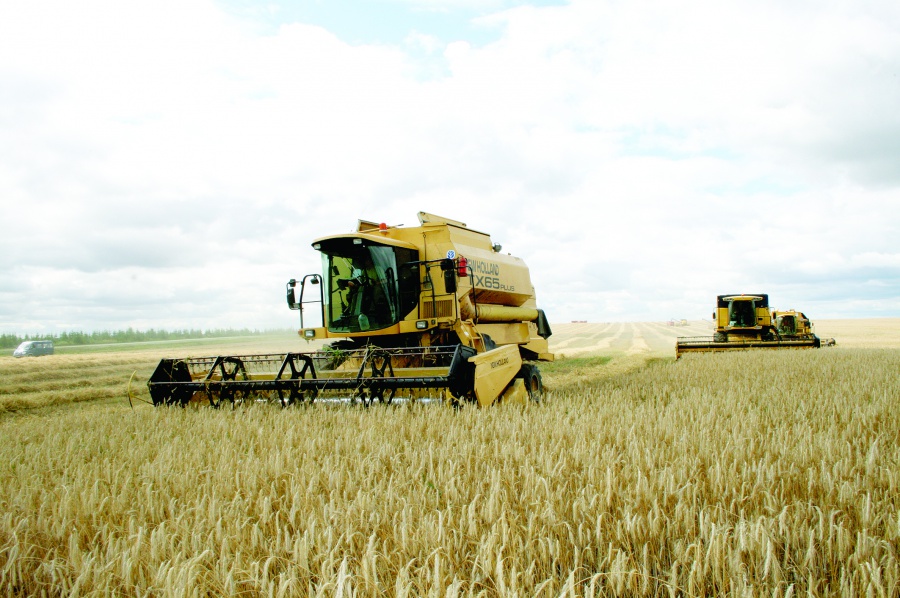 Бюджеттан  шэхси  хужалыкларга  ярдэм  йозеннэн  барлыгы  авыл  жирлеге  буенча  
773 мен 800 сум  акча  буленеп  бирелде
Сыерларга – 645мен800сум
Кэжэлэргэ – 38мен сумм  
Саву  аппараты   алу  очен  - 20 мен сумм.
Крестьян  фермер  хужалыкларында -550мен900сум, шунын 496 мен 300сумын торле  чыгымнарга  буленеп  бирелде.
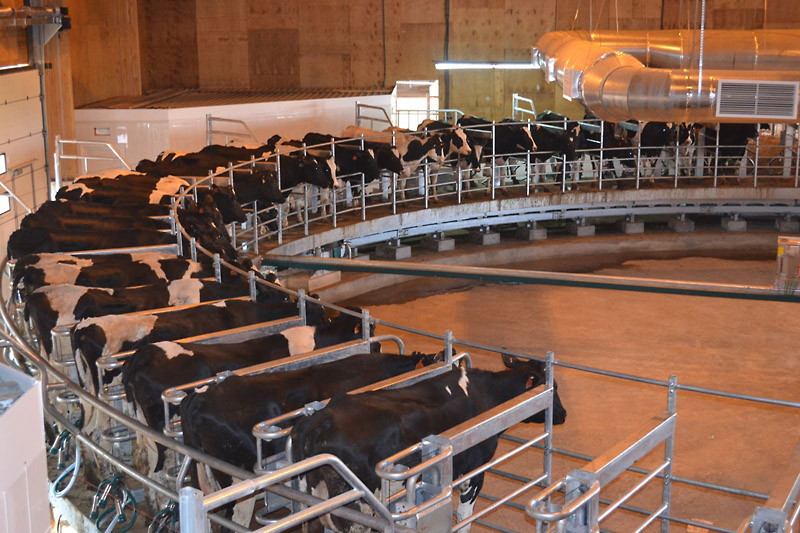 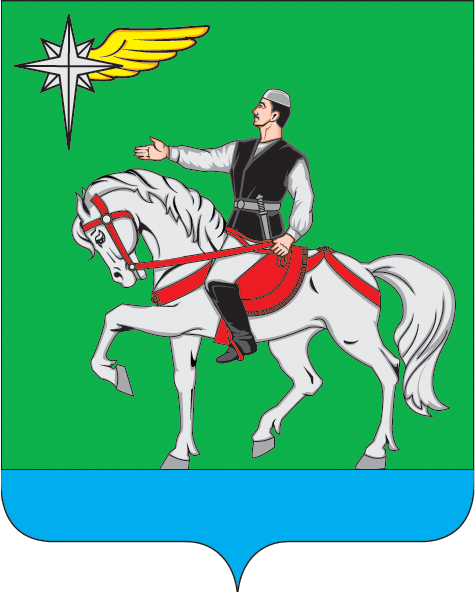 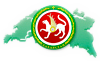 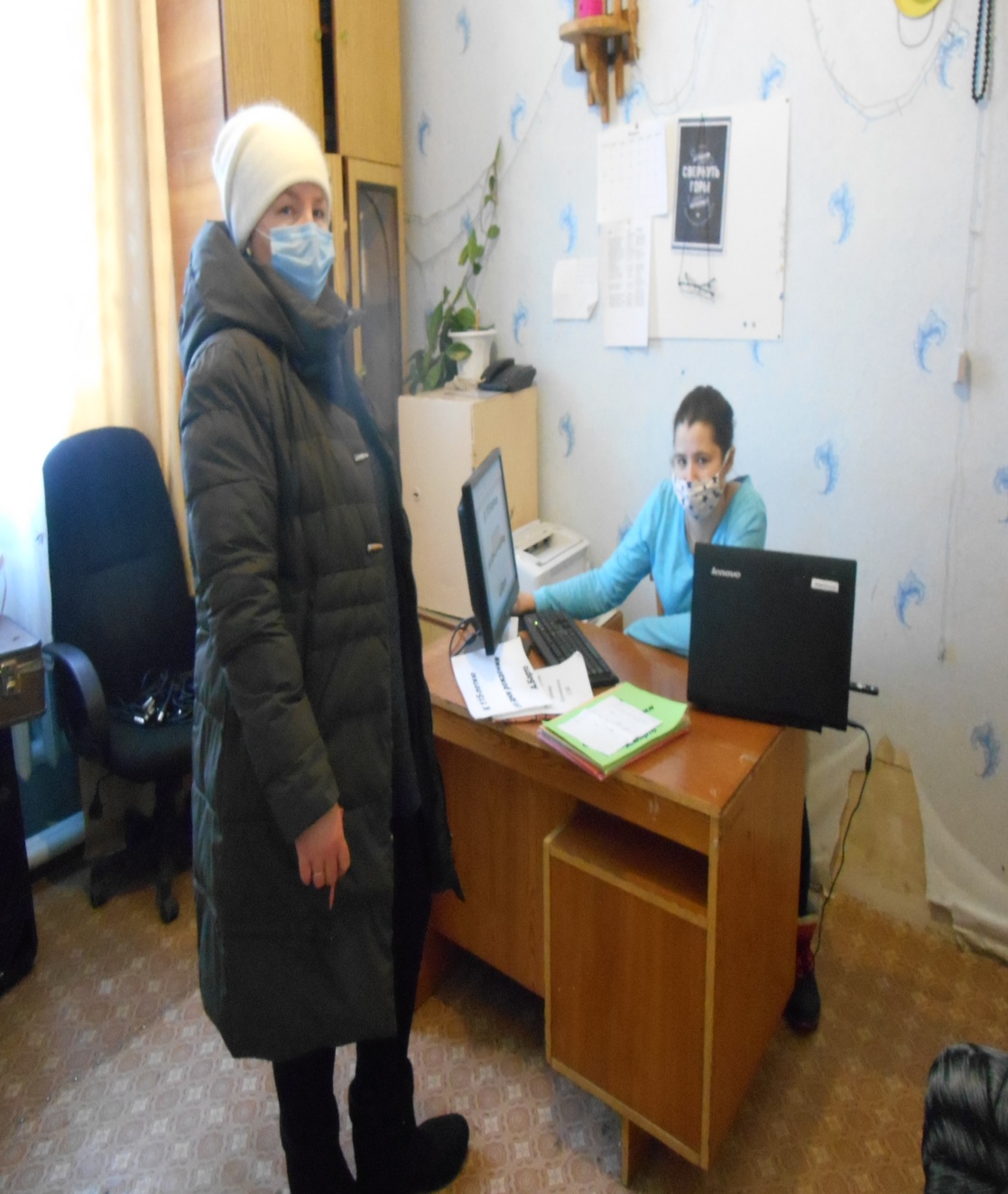 Медицина  хезмәткәрләре
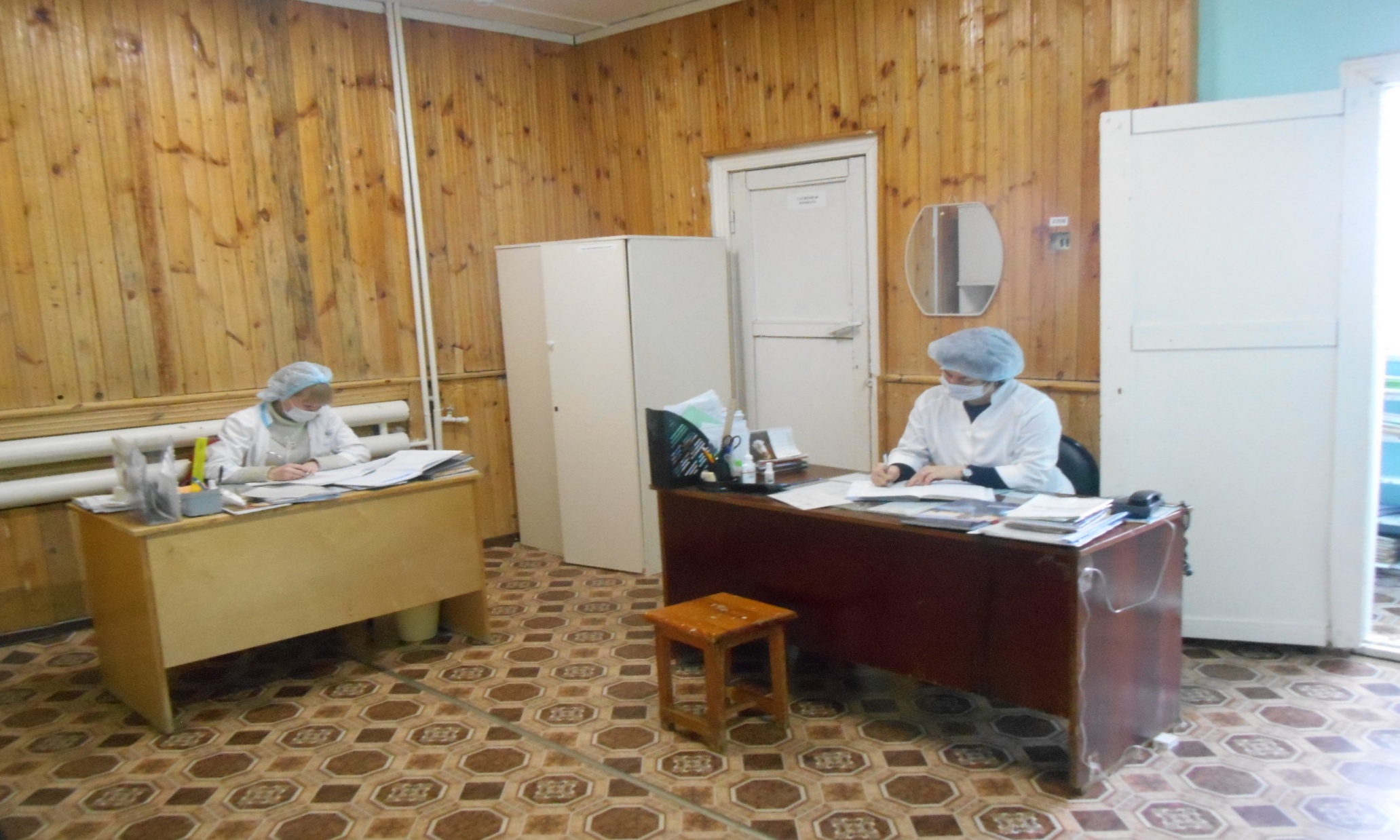 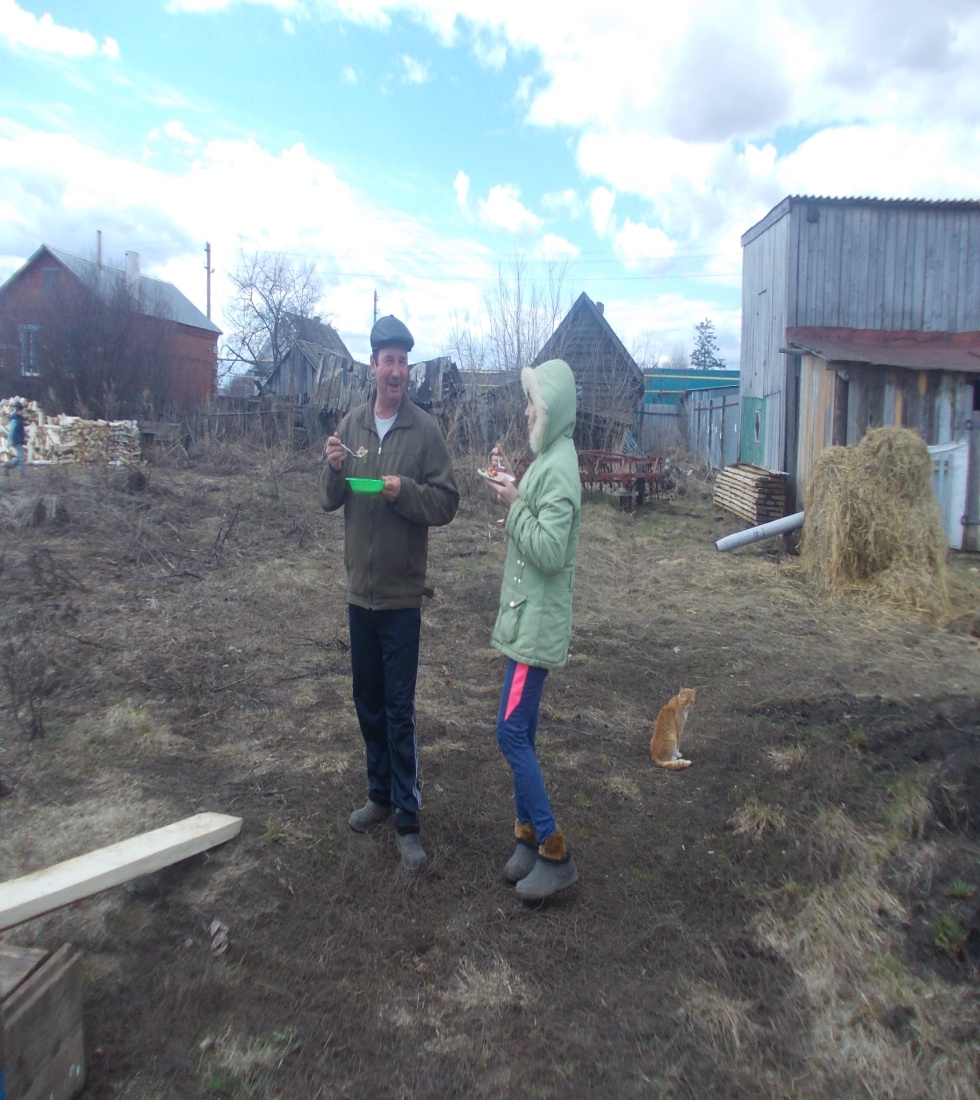 Шэхси хужалыкларга ярдэм
ВЕТЕРИНАР  УЧАСТОК
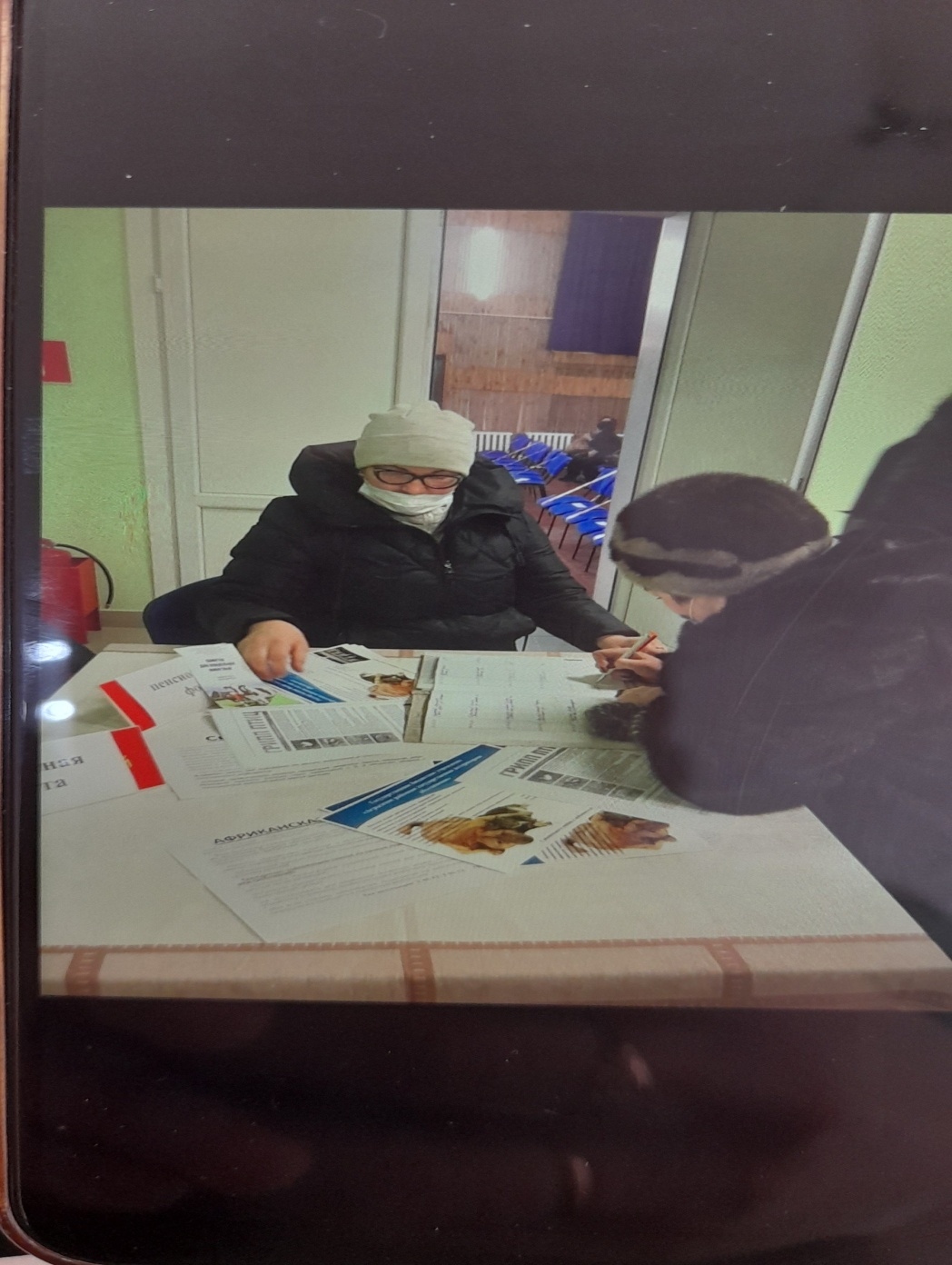 Газ хезмәткәре
«Дуслык» кибете,   «Центральный»  кибете
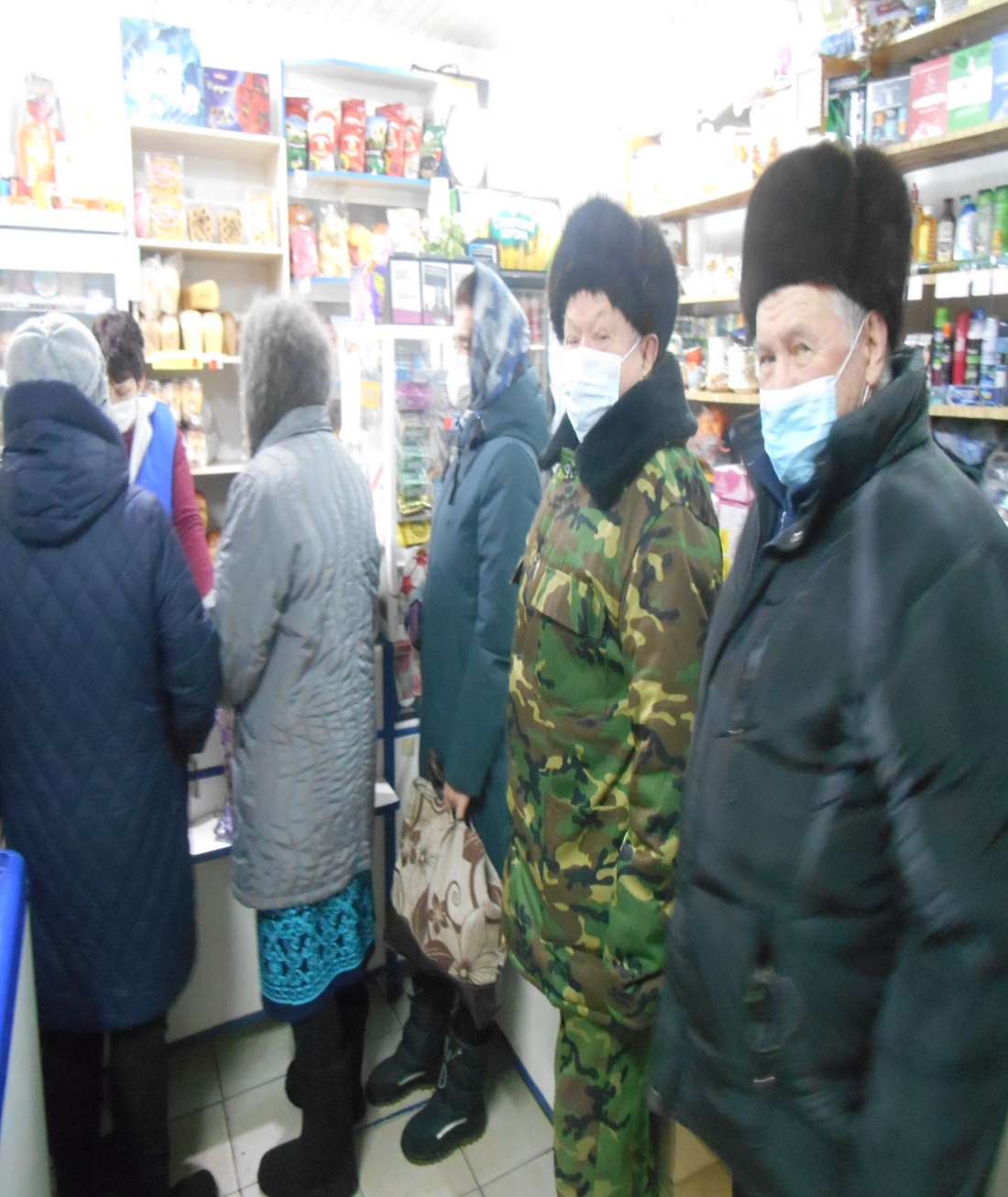 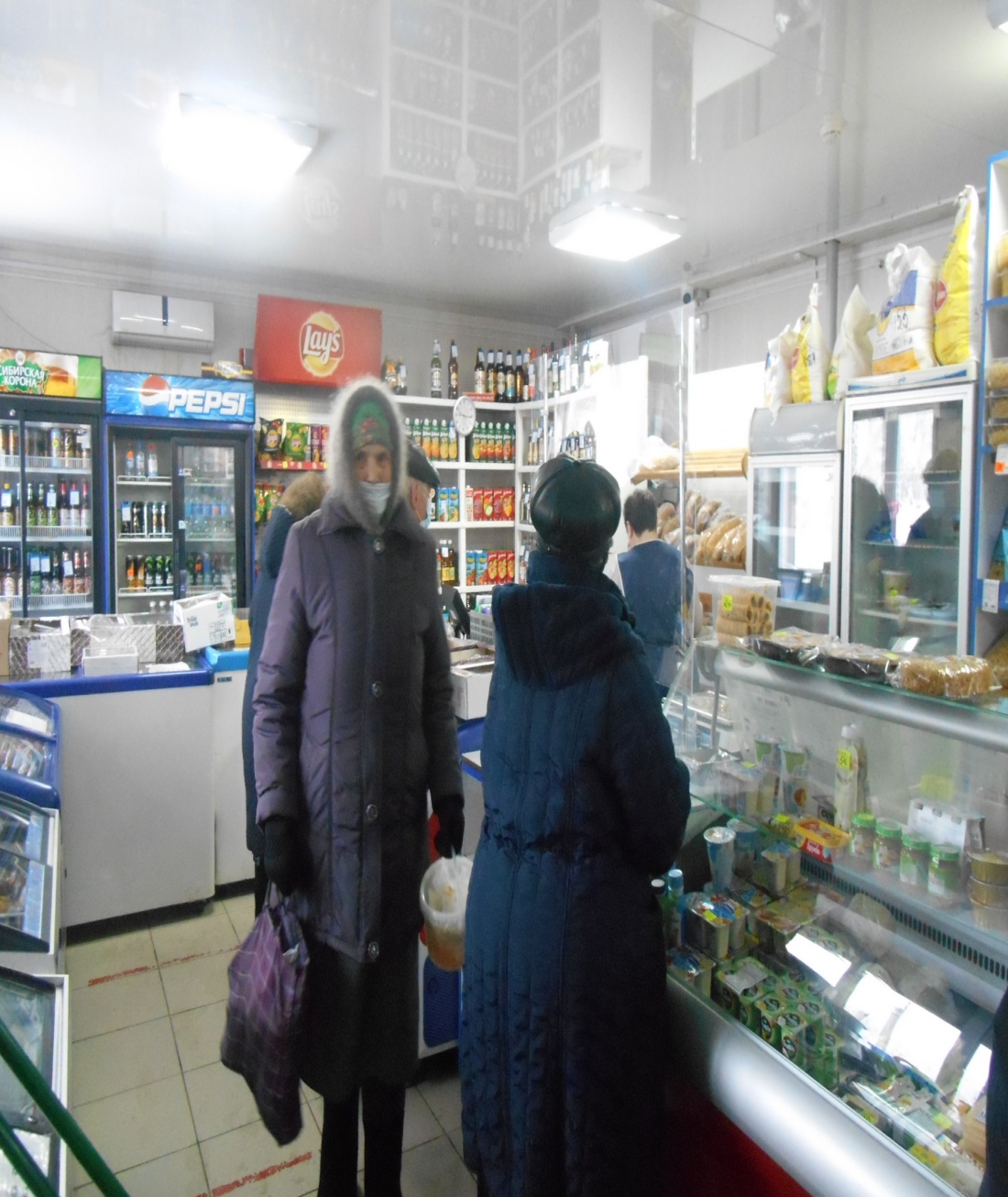 «Райпо»  кибетләре
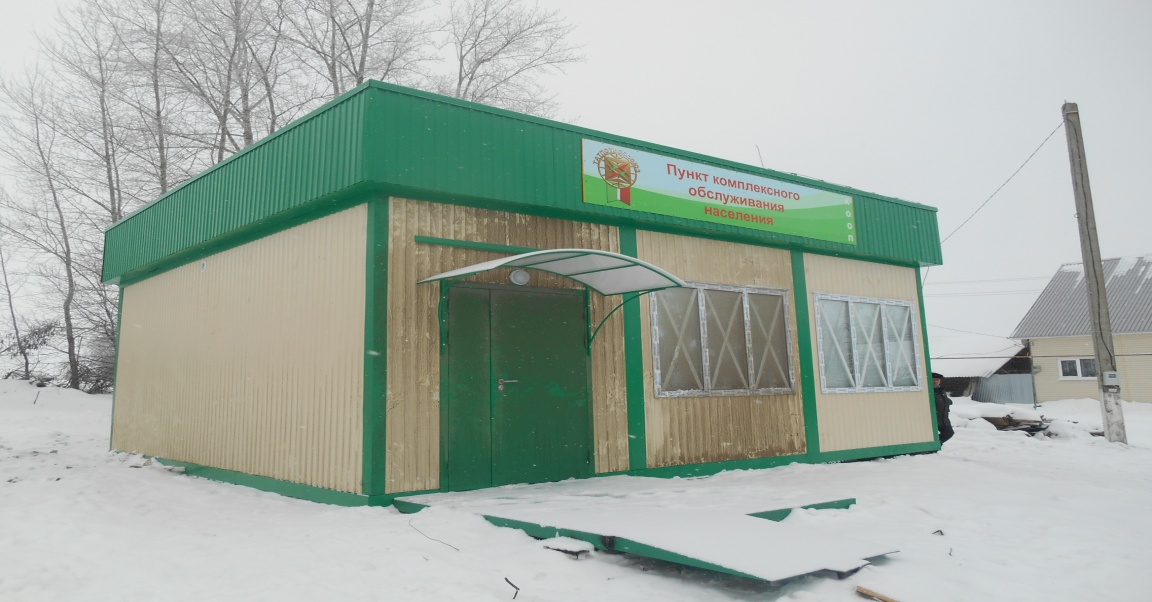 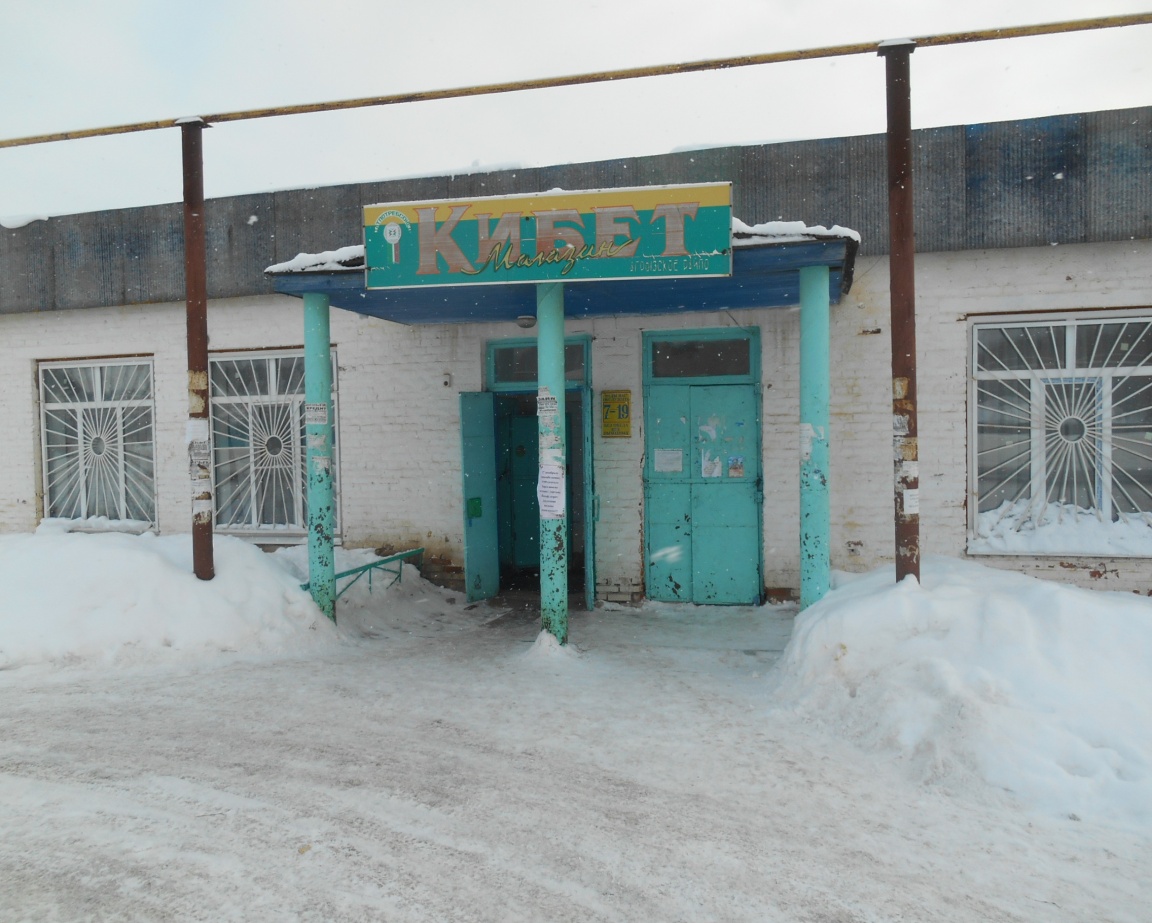 Кафе  «Транзит»
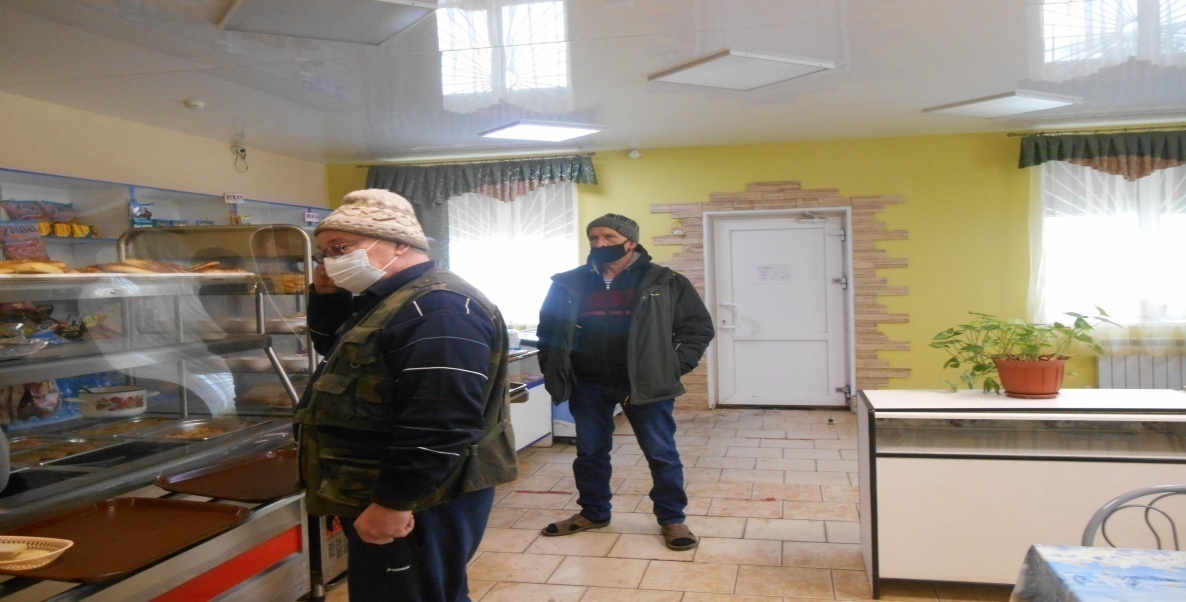 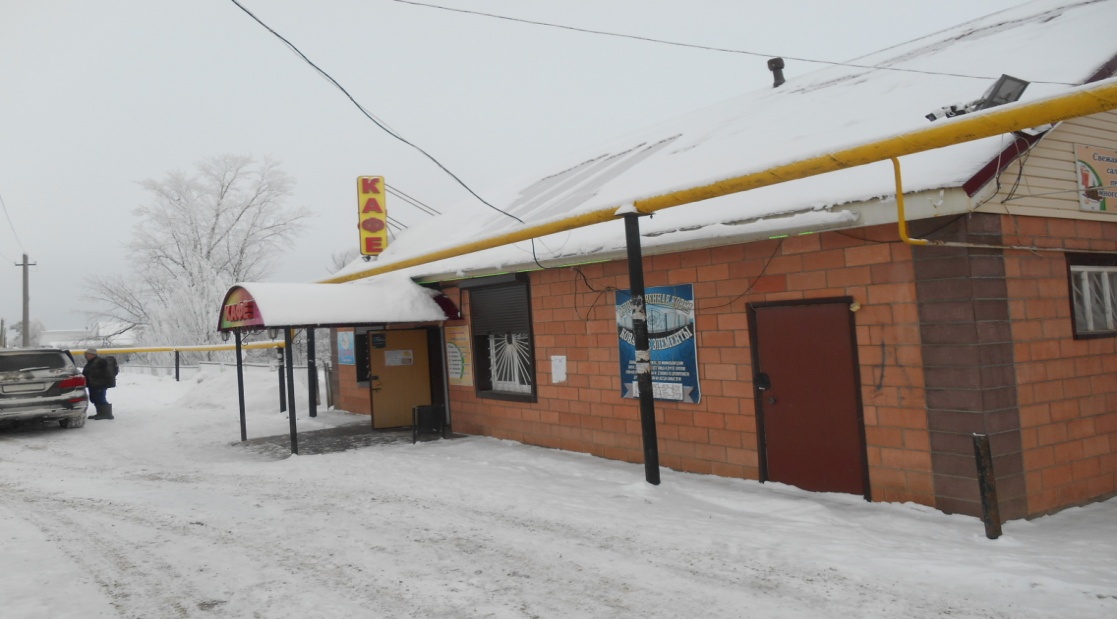 Бюджеттан  шэхси  хужалыкларга  ярдэм  йозеннэн  барлыгы  авыл  жирлеге  буенча  
773 мен 800 сум  акча  буленеп  бирелде
Сыерларга – 645мен800сум
Кэжэлэргэ – 38мен сумм  
Саву  аппараты   алу  очен  - 20 мен сумм.
Крестьян  фермер  хужалыкларында -550мен900сум, шунын 496 мен 300сумын торле  чыгымнарга  буленеп  бирелде.
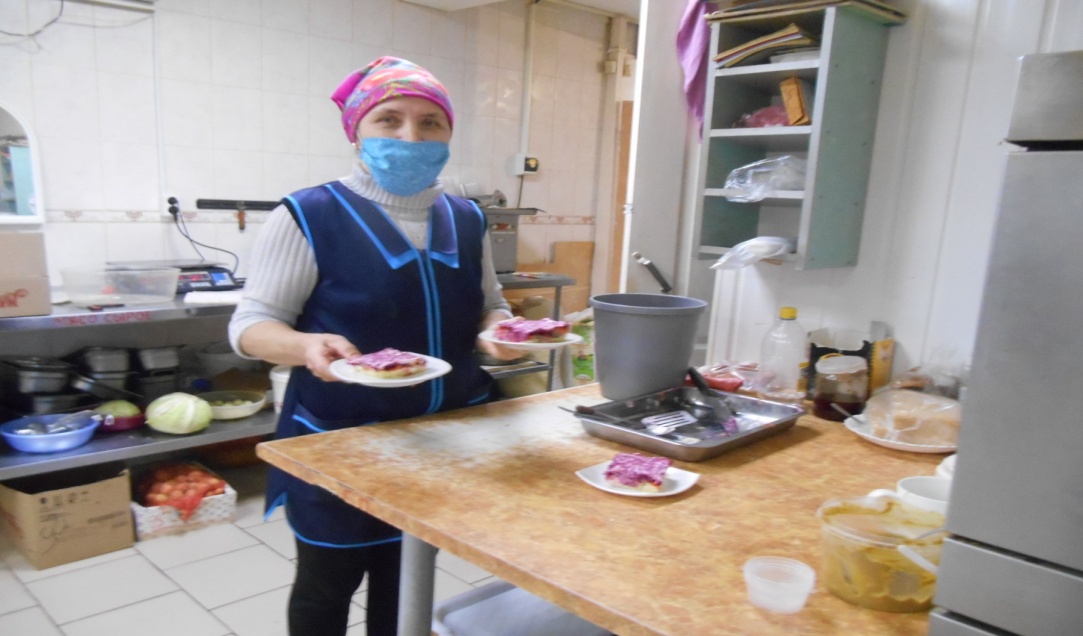 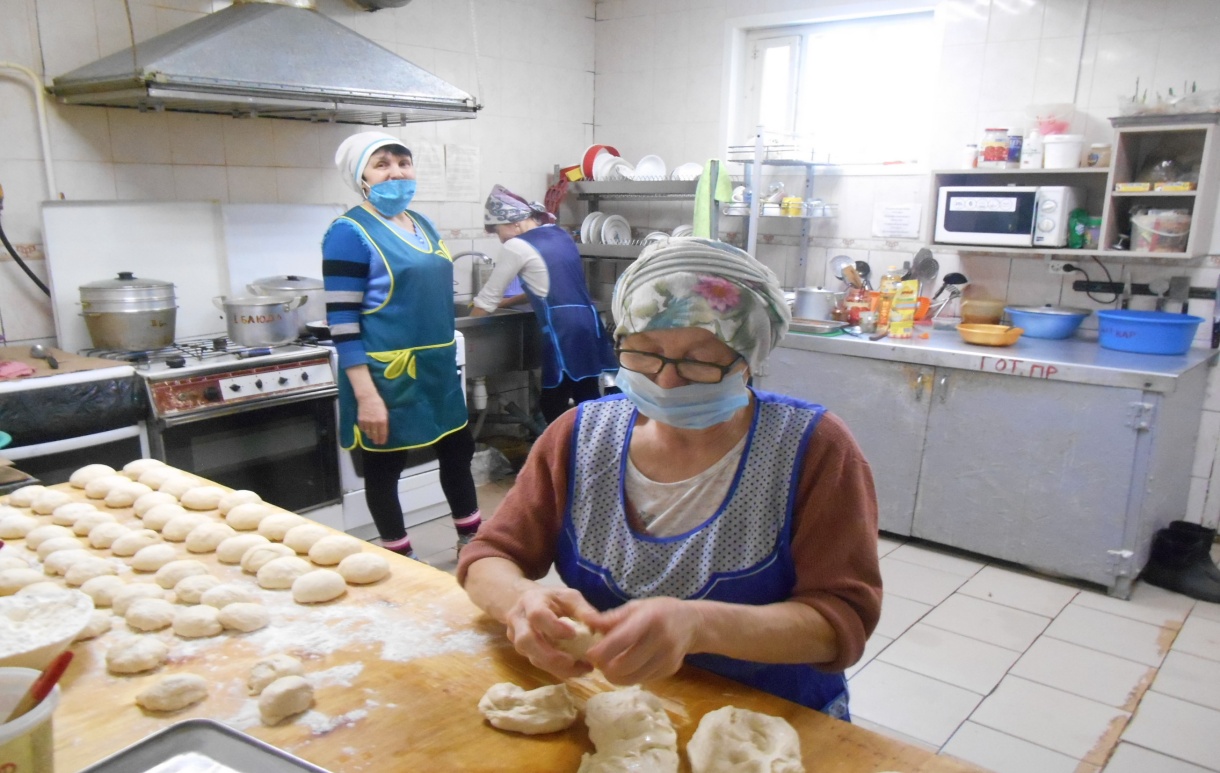 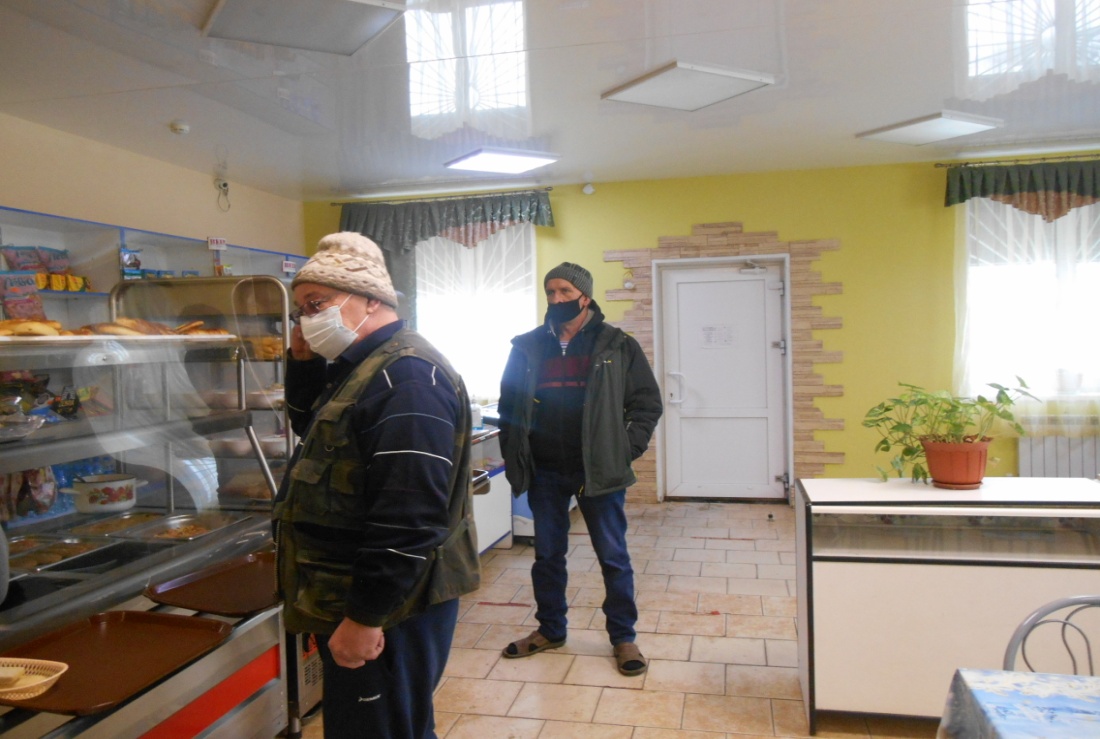 Авыл   мәчете
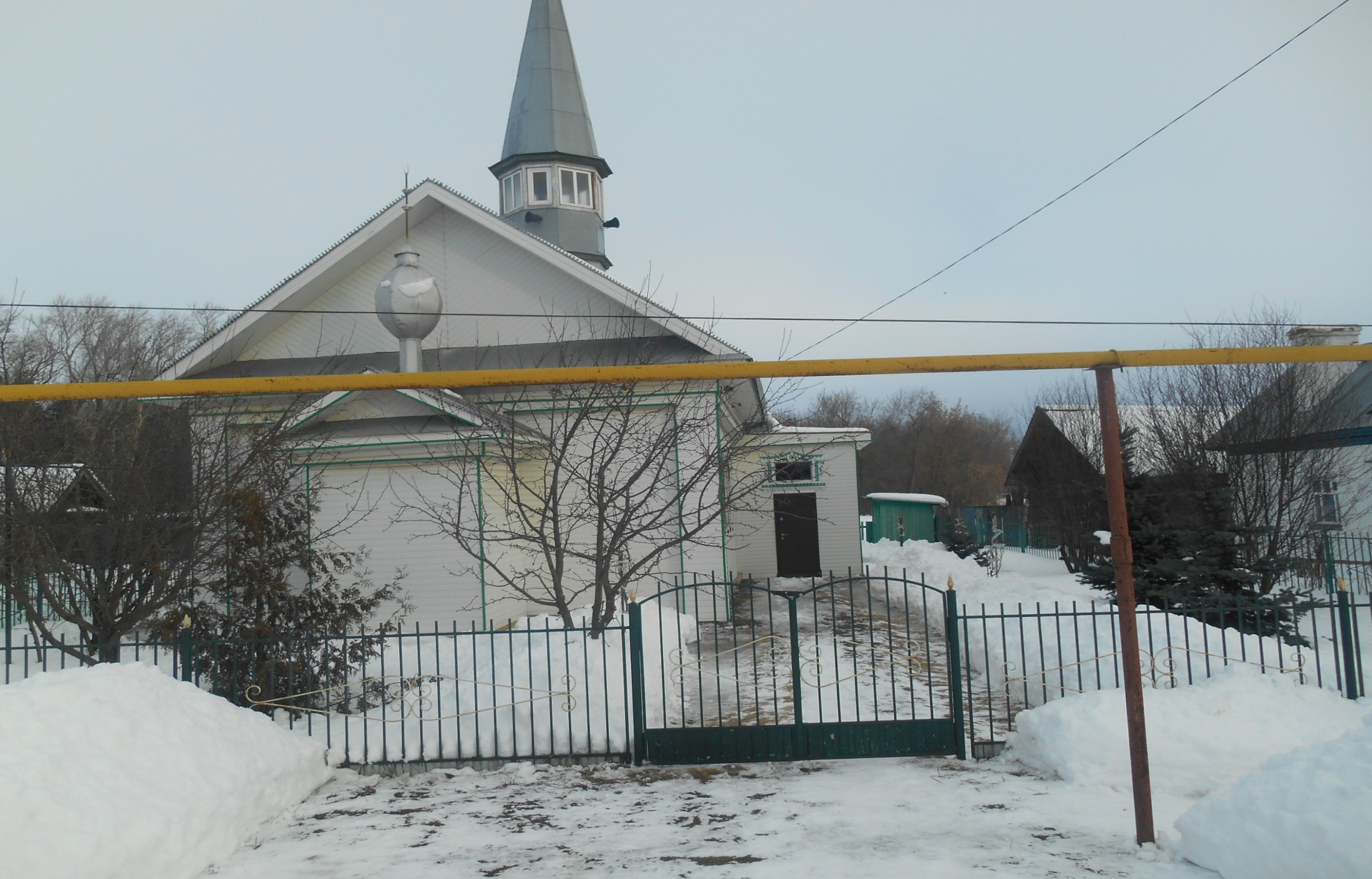 Бюджеттан  шэхси  хужалыкларга  ярдэм  йозеннэн  барлыгы  авыл  жирлеге  буенча  
773 мен 800 сум  акча  буленеп  бирелде
Сыерларга – 645мен800сум
Кэжэлэргэ – 38мен сумм  
Саву  аппараты   алу  очен  - 20 мен сумм.
Крестьян  фермер  хужалыкларында -550мен900сум, шунын 496 мен 300сумын торле  чыгымнарга  буленеп  бирелде.
Варклед-Бодья авылында «Миклай ошмес» чишмәсе
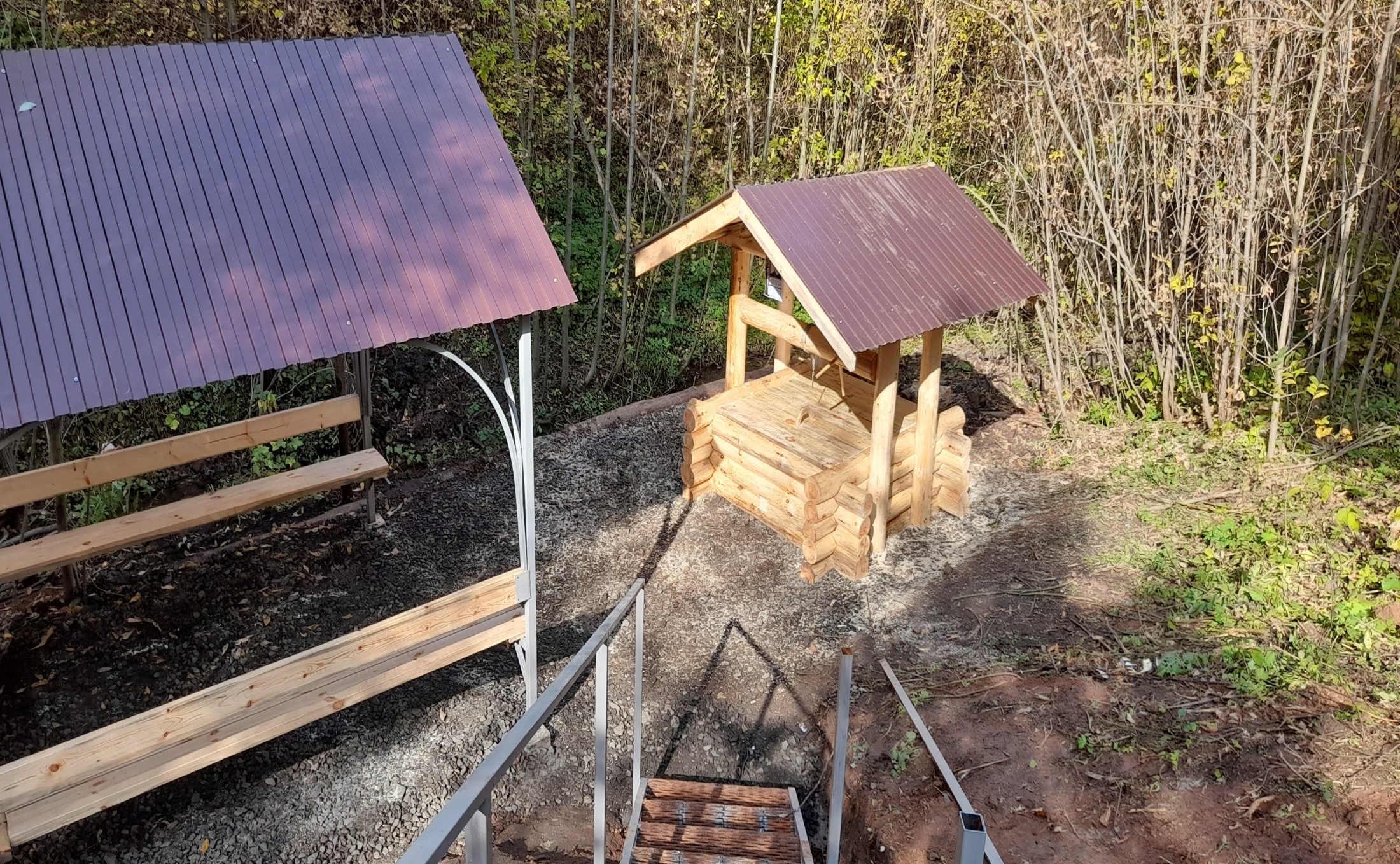 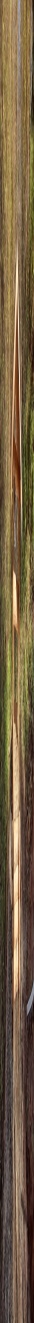 - керем буенча 104% ка үтәлгән. 
- НДФЛ 111% ка үтәлгән, үтәлеш 200мең 100 сум тәшкил итә;
- физик затлар милкенә салым 100% ка, үтәү 75мең 2  сум;
- җир салымы 100% ка, үтәлеш 589 мең сум тәшкил итә;
- 167 мең сумлык үзара салым акчасы җыелган.,
- түләүле хезмәтләр күрсәтүдән 81 мең сум акча тапшырылган.
Узара салым  акчасы
Узара  салым  акчасы  халыктан   барлыгы   185 мең сум   җыелды.  Шул  акчага  хөкемәттән  742мең 800 сум  өстәлде  һәм 928 мең 500 сум  тәшкил итте.
 
Көчектә  122 мең 400  сум,   
    шуңа хөкемәт  489 мең 600сум  өстәде,       барлыгы  612  мең сум булды.
Тополь кисү
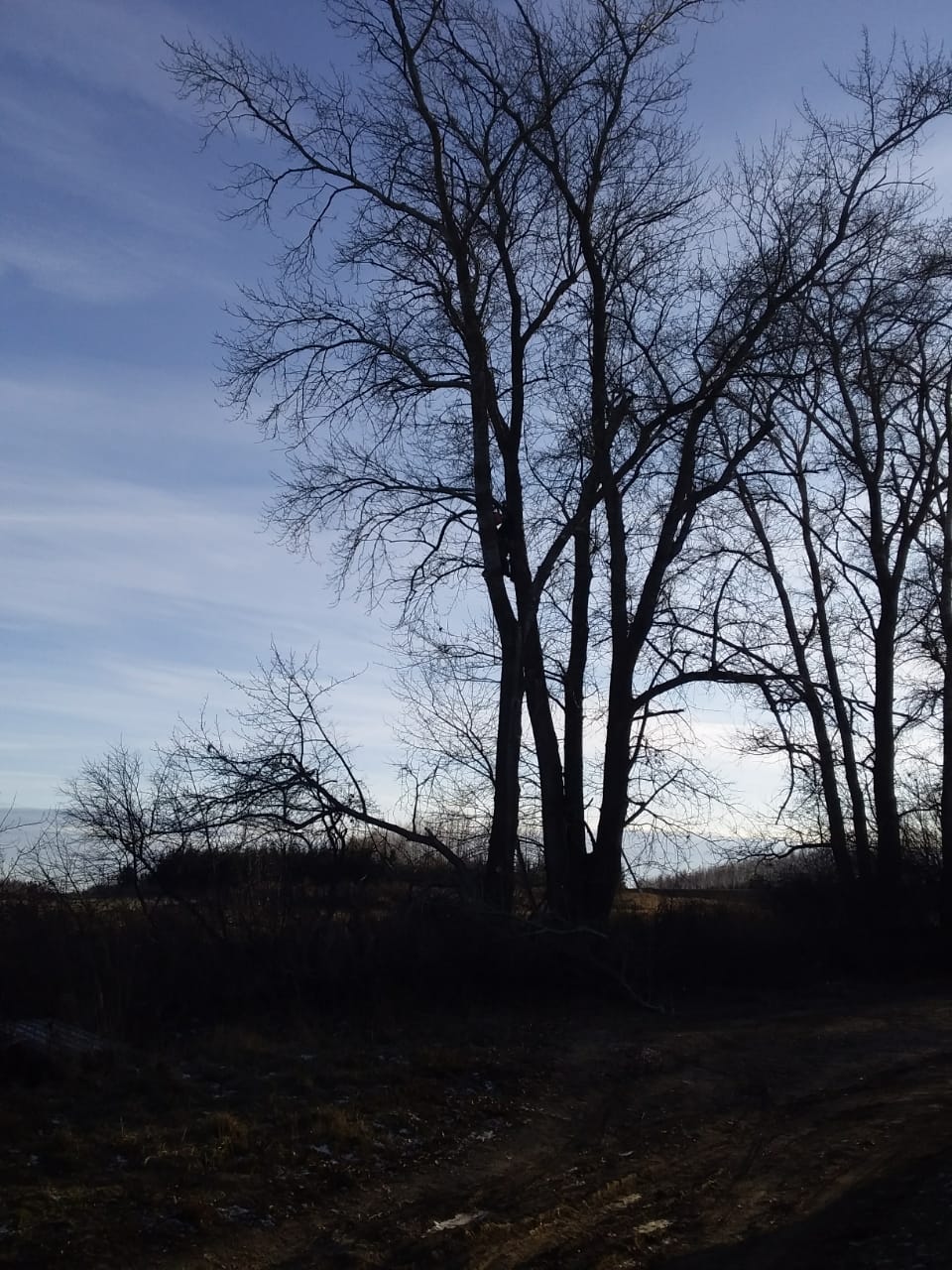 Янгын сүндерү машинасы
Грантка  алган  МТЗ-80  тракторы
Җирлектәге   мәдәният  йортлары
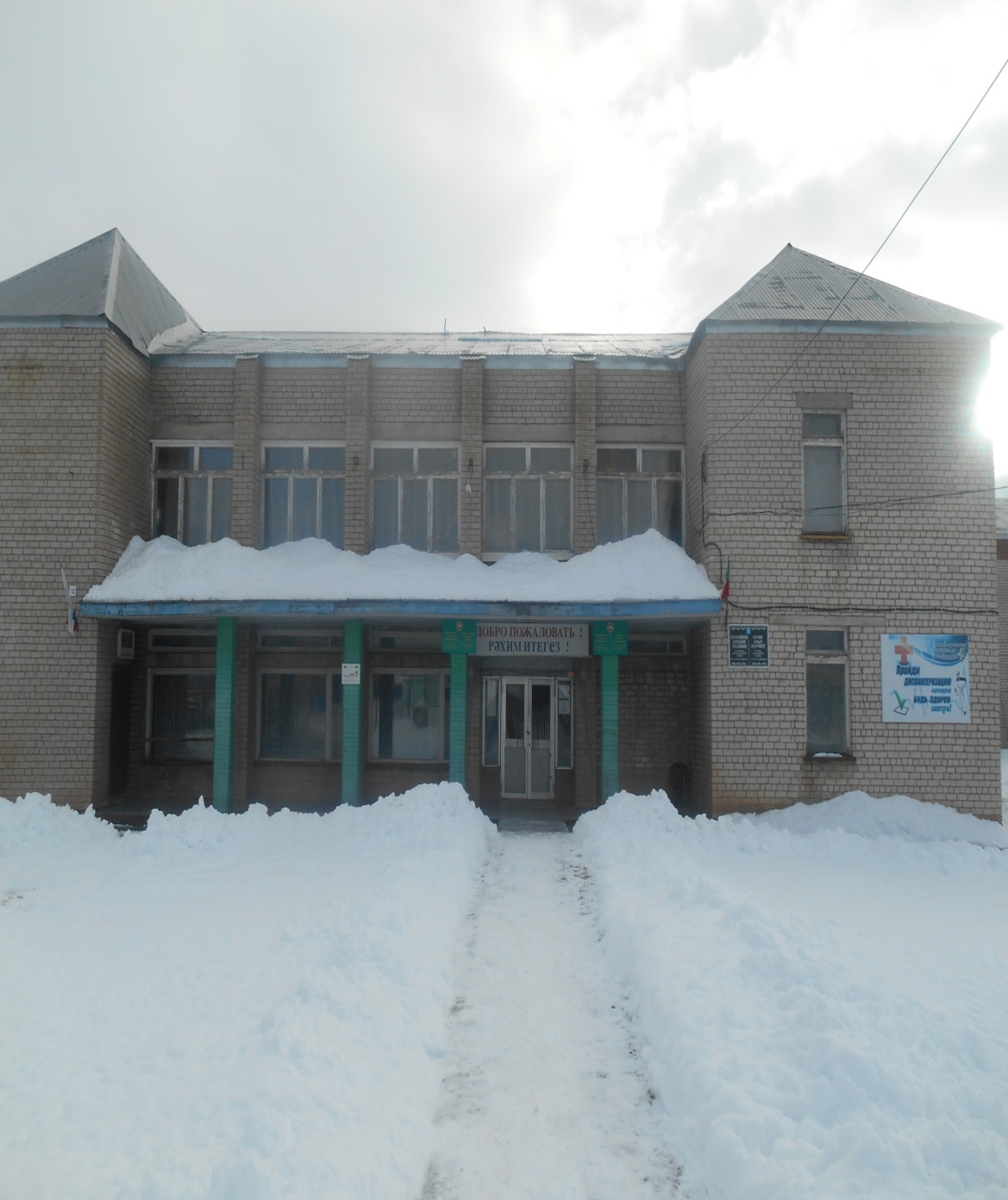 Мәдәни  чаралар
Мәдәни  чаралар
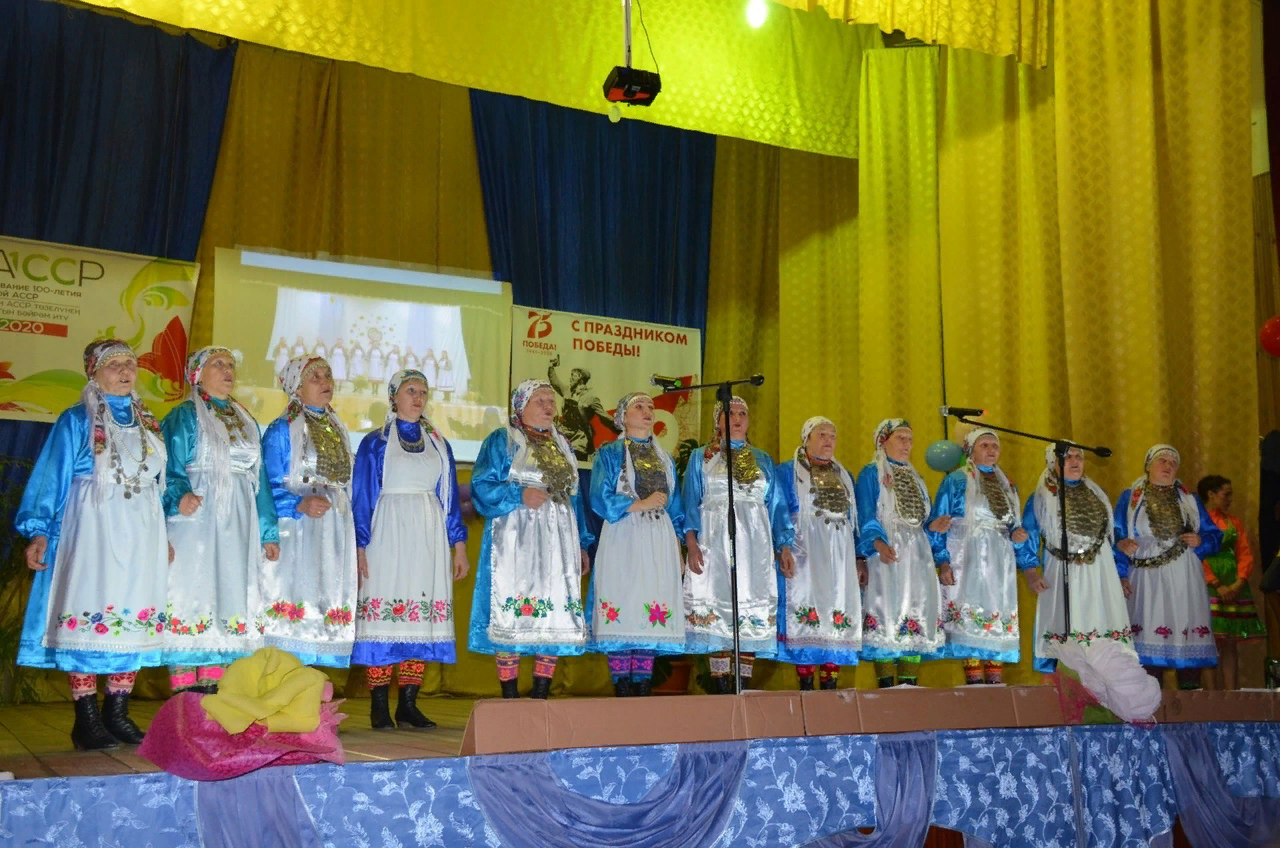 Тынгысыз  йорәкләр
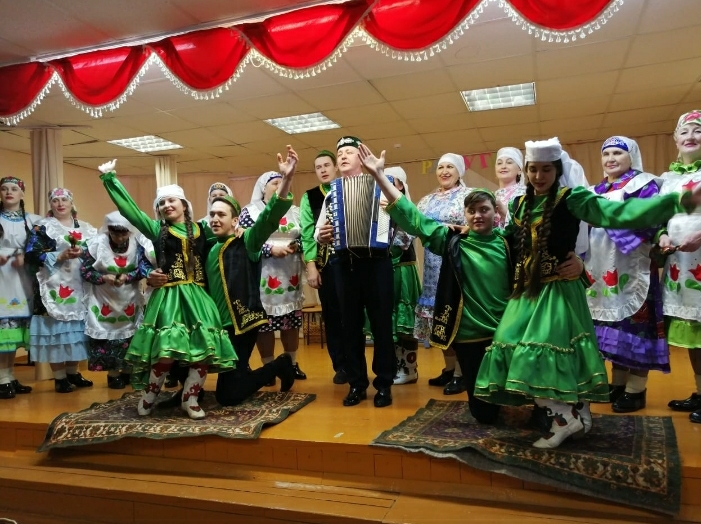 Мәдәни  чаралар
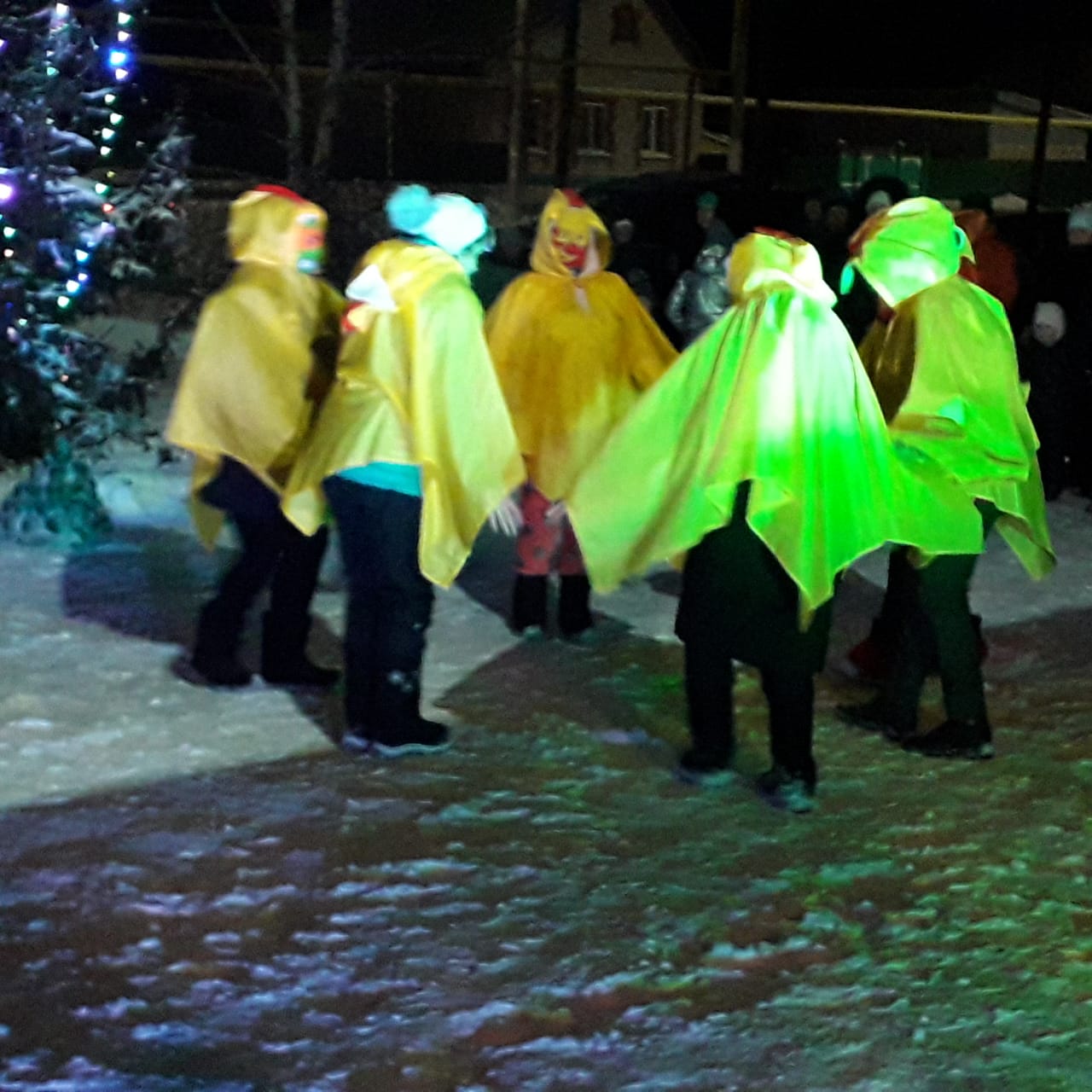 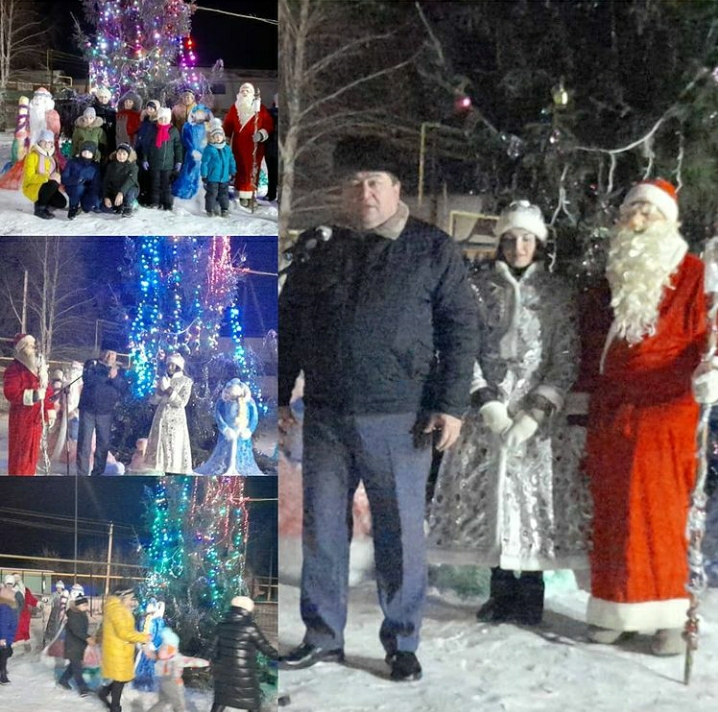 Җирлектәге ике  китапханә
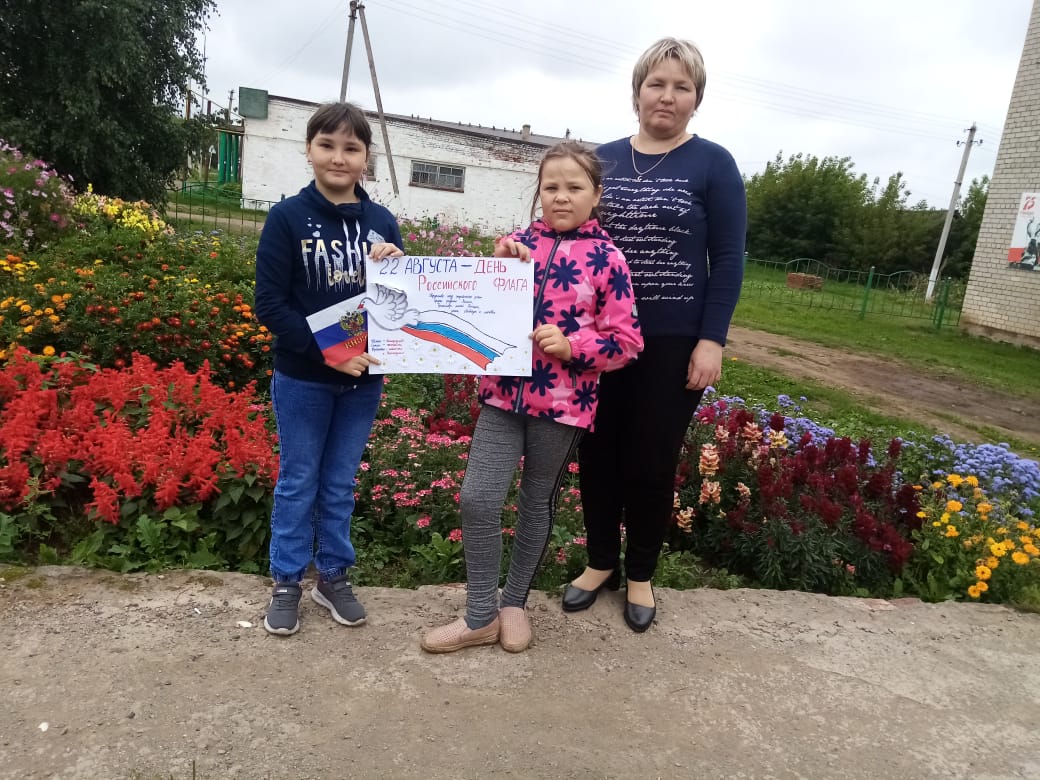 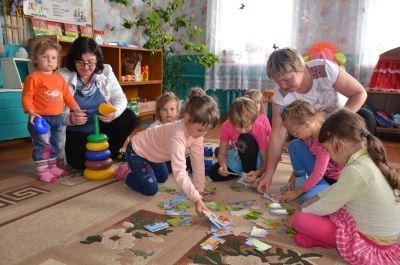 Җирлектәге ике  китапханә
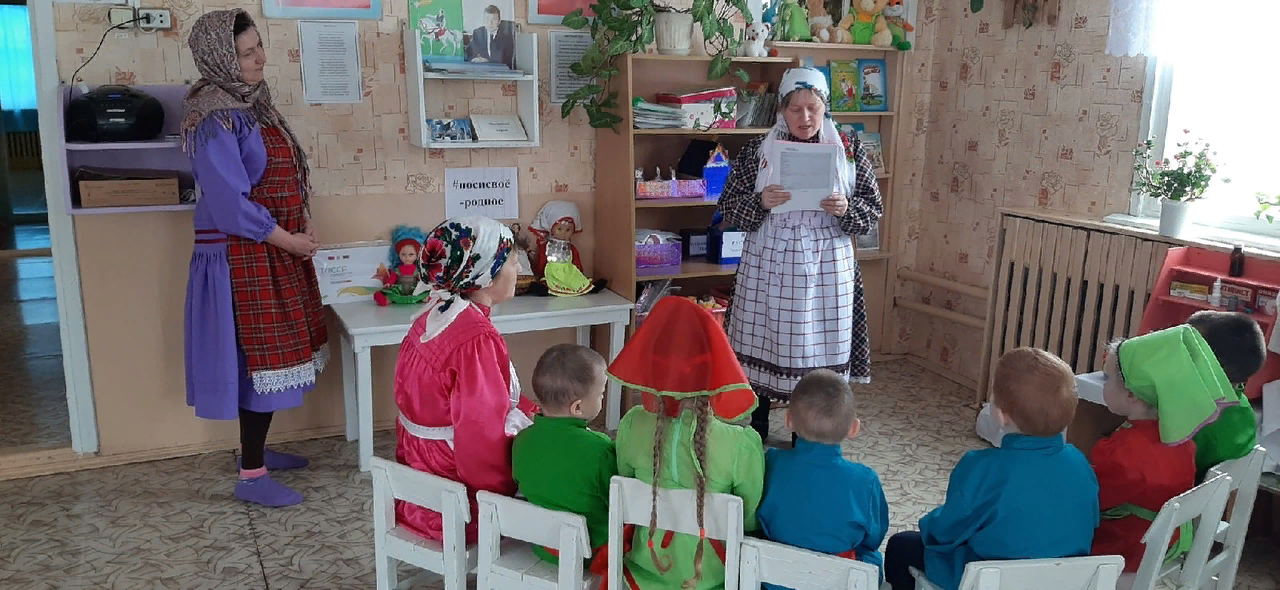 Үзара  салым  акчасына  эшлисе  эшләр
Көчек авылында 124000 мең сум акча җыелырга тиеш. 
Кеше башына  400 сум.
1.  Яңа һәм Ленин урамнарындагы су торбаларын алыштырып бетерү.  
2. Бишенче линия урнаштыру  
3. Тыкырыкларга таш түшәү.
 4. Койма белән су  башнясын әйләндереп алуны дәвам итү.
 5.Бөек Ватан сугышында үлеп калган авылдашларыбыз һәйкәлен төзеп бетерү.
 6. Янгын сүндерү машинасын карап тору. ремонтлау өчен җиһазлар,
 7. Зиярат коймасын тотуны  дәвам итү.
 8. МТЗ-82 тракторын карап тору, трактор өчен өстәмә асылмалы җиһазлар  алу.
 9. Урамнарны кардан чистартып  тору өчен хезмәт хакы түләү һәм ягулык алу. 10.Куркыныч яный торган агачларны кисү һәм   чистартып кую.
2021 елның гыйнваренә авыл җирлеге бюджеты
2021 елның 1 гыйнварына Көчек  авыл җирлегенең бюджеты керемнәр буенча 107% ка үтәлгән.
- НДФЛ 74% ка үтәлгән, 
  үтәлеш 170,2 мең сум тәшкил итә;
- физик затлар милкенә салым 81%, 
  үтәлеш 54,0 мең сум;
- җир салымы 119% , 
  үтәлеше 654,0 мең сум тәшкил итә; 
   - 184,7 мең сумлык үзара салым акчасы     җыелган;
  - түләүле хезмәтләр күрсәтүдән 53 мең сум акча тапшырылды. 
      Хәзерге вакытта Татарстан Республикасы Президенты йөкләмәсе буенча Татарстан Республикасы берләштерелгән бюджетына салым бурычларын түләтү буенча эш алып барыла. РФ Федераль салым хезмәтенең ТР буенча  9  нчы санлы идарәсенең мәгълүматлары буенча, 01.01.2021 ел торышына, физик затларның милек салымнары буенча гомуми җыемы 92,2% тәшкил иткән (район буенча-83,5%);
    шул исәптән: 
   -транспорт салымы -94,6% 
   (район буенча – 83,8%);
   - физик затлар милкенә салым - 88,4% 
   (район буенча – 81,1%); 
  - җир салымы-88,5% 
   (район буенча-  84,8%)
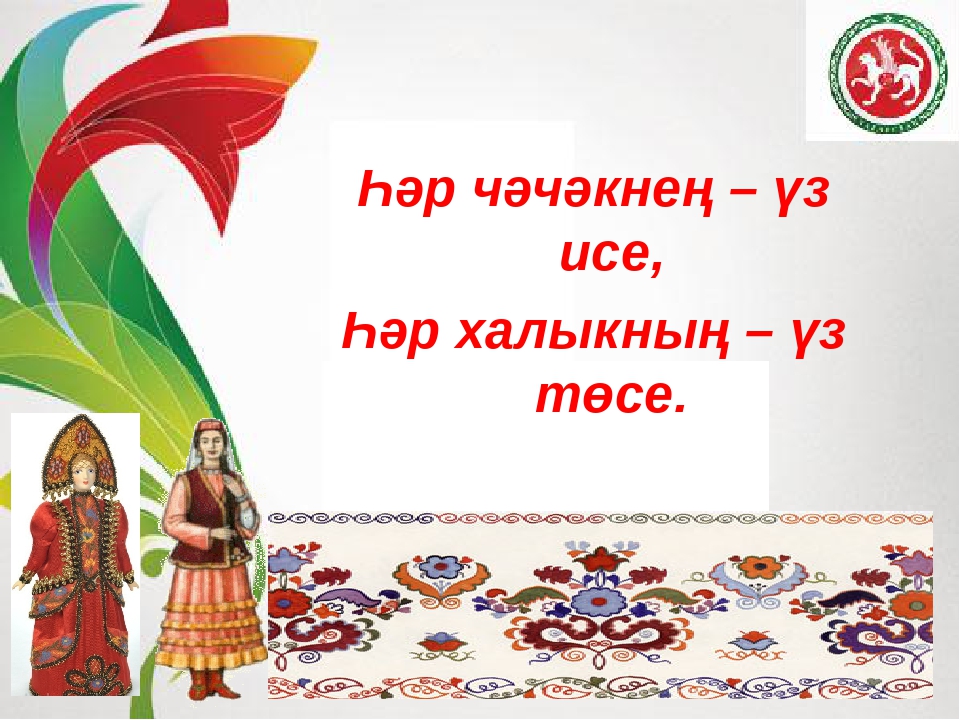 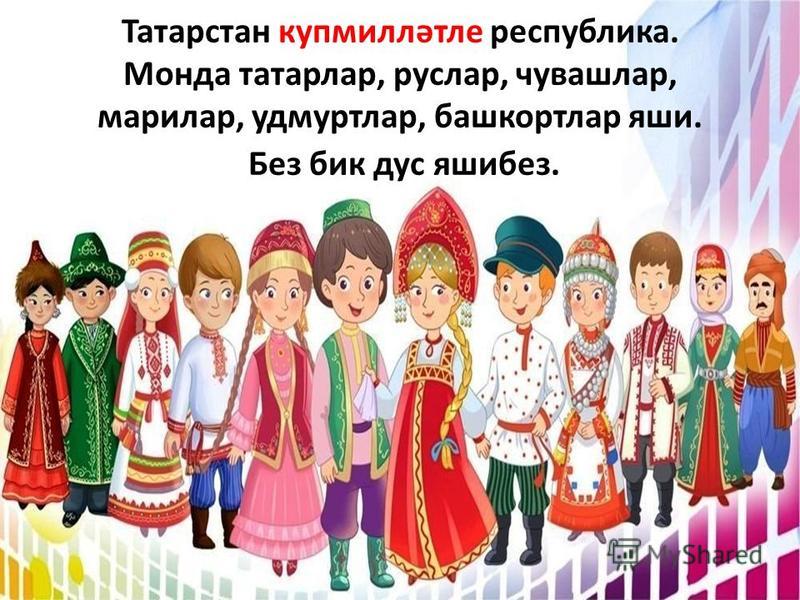 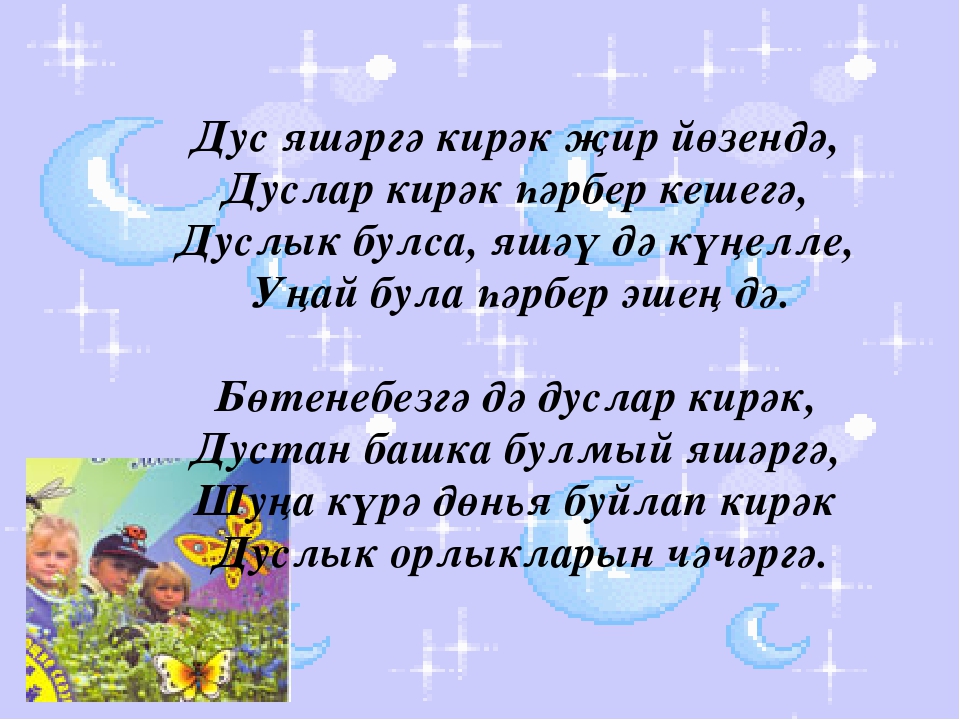 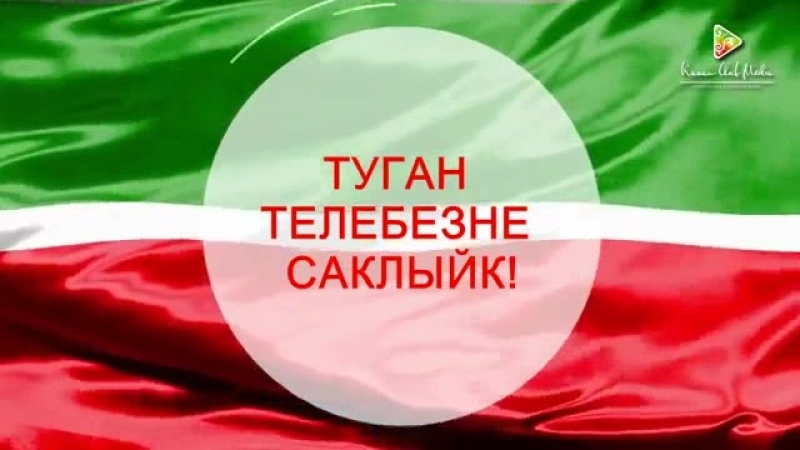 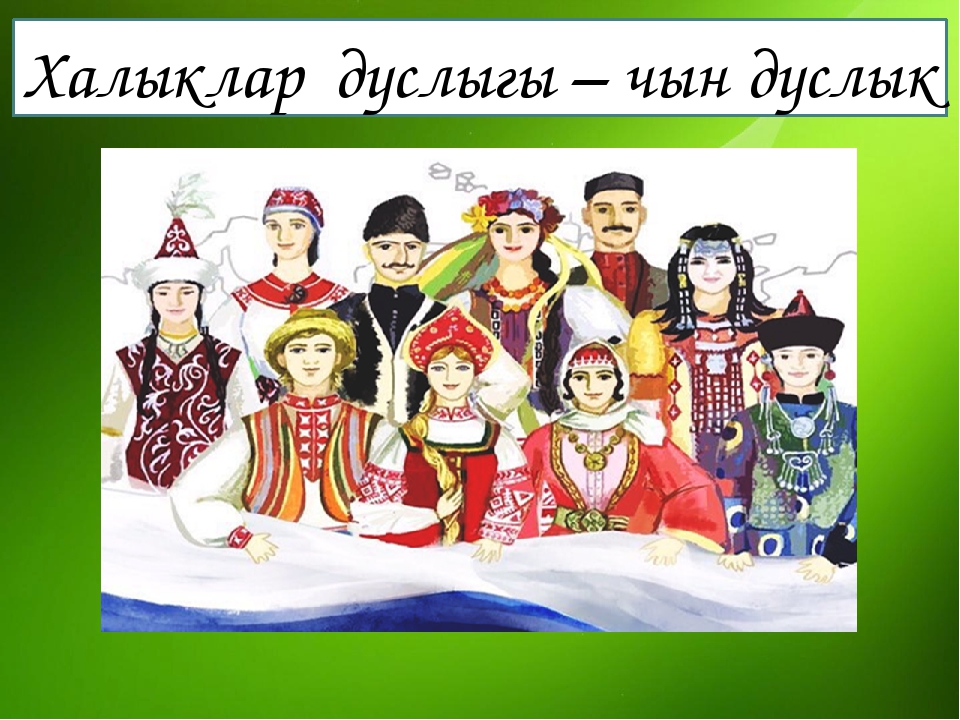 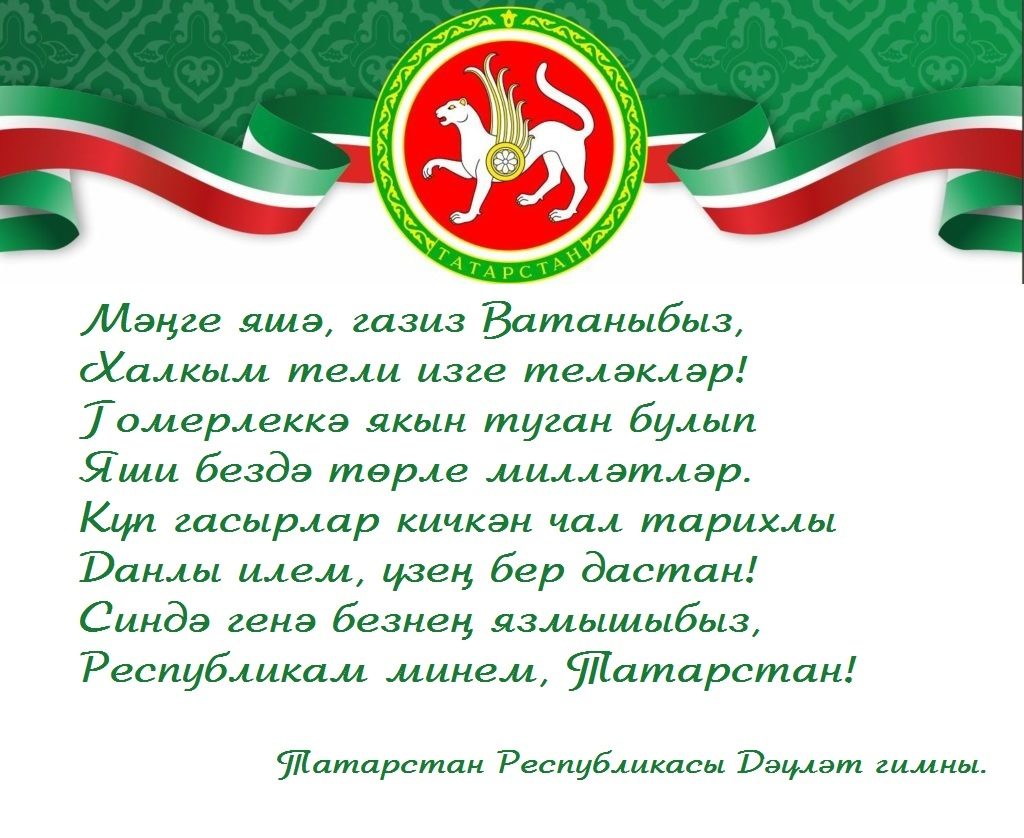 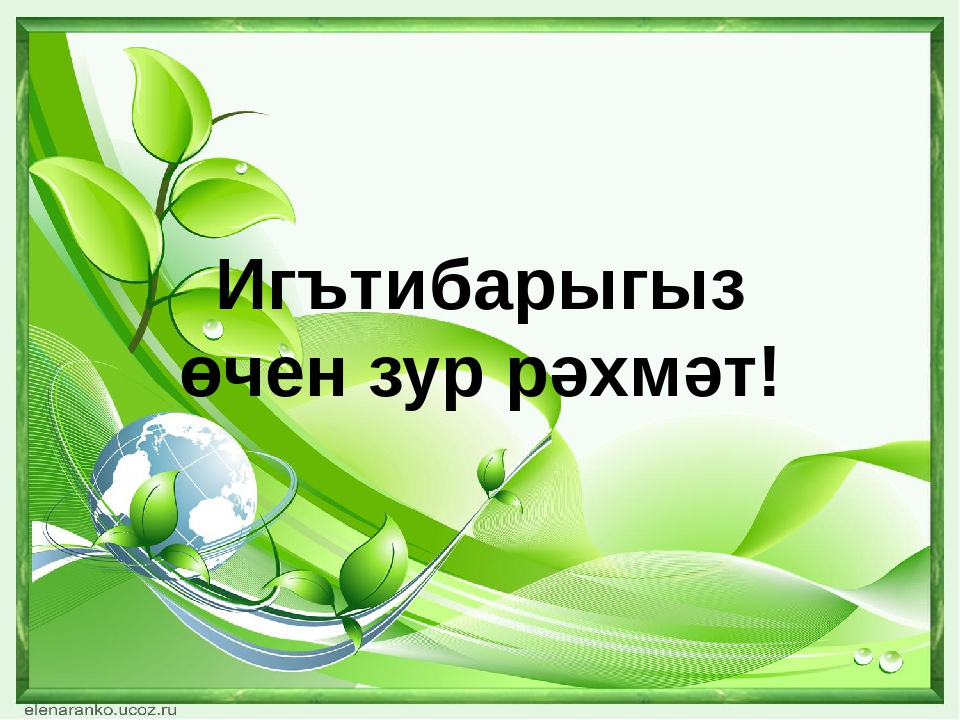